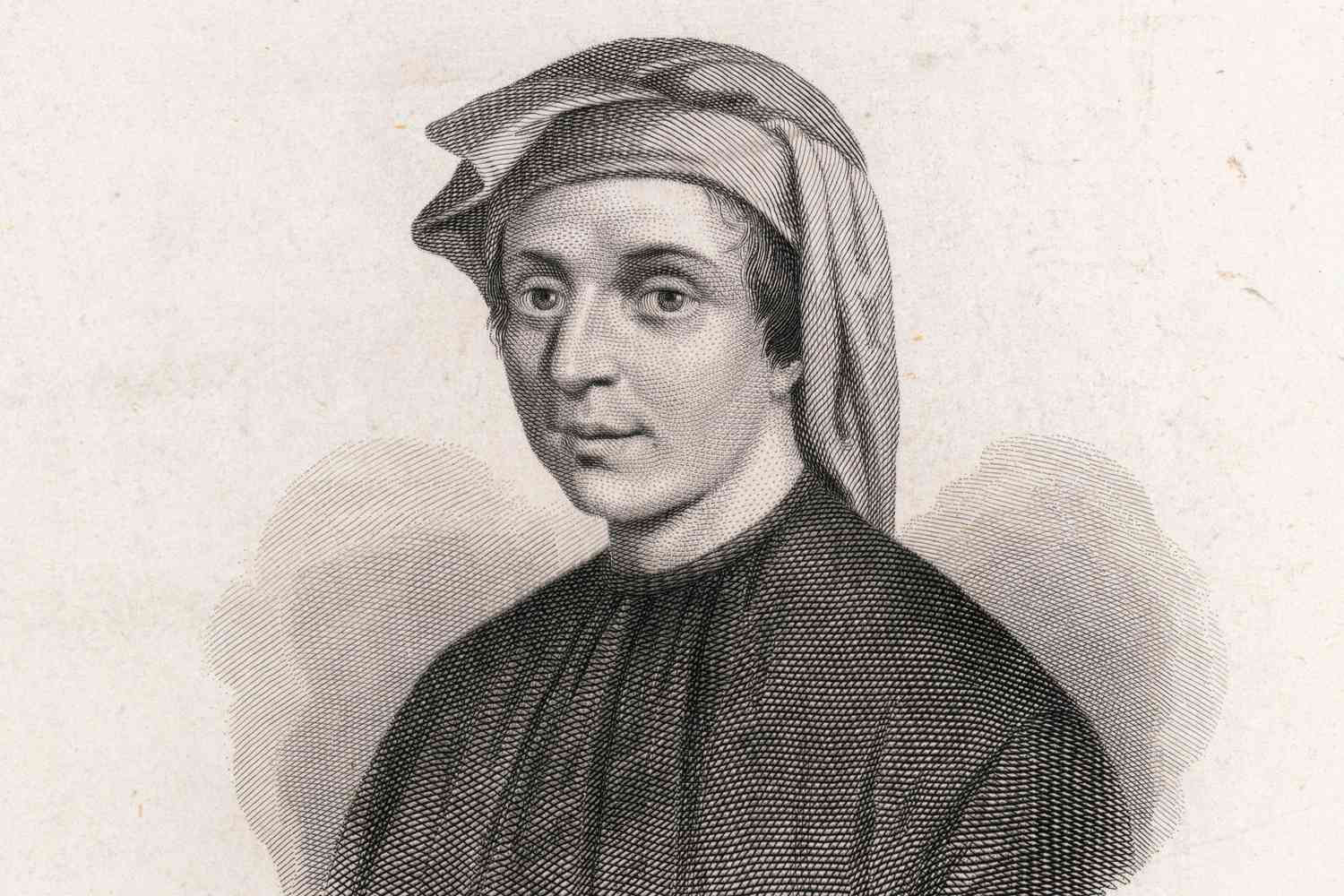 L’œuvre de Fibonacci
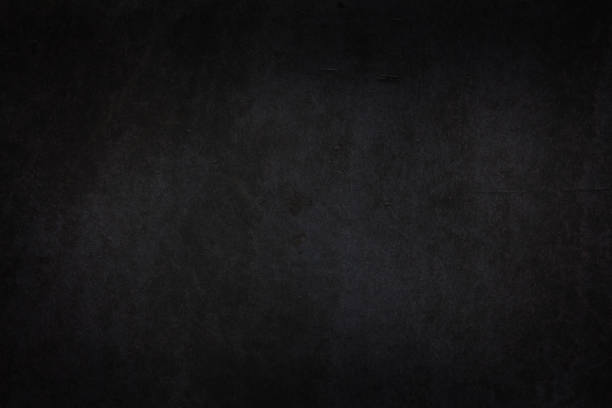 Sommaire:
Sommaire
I) Sa biographie 
II) La suite de Fibonacci 
III) Le nombre d’or
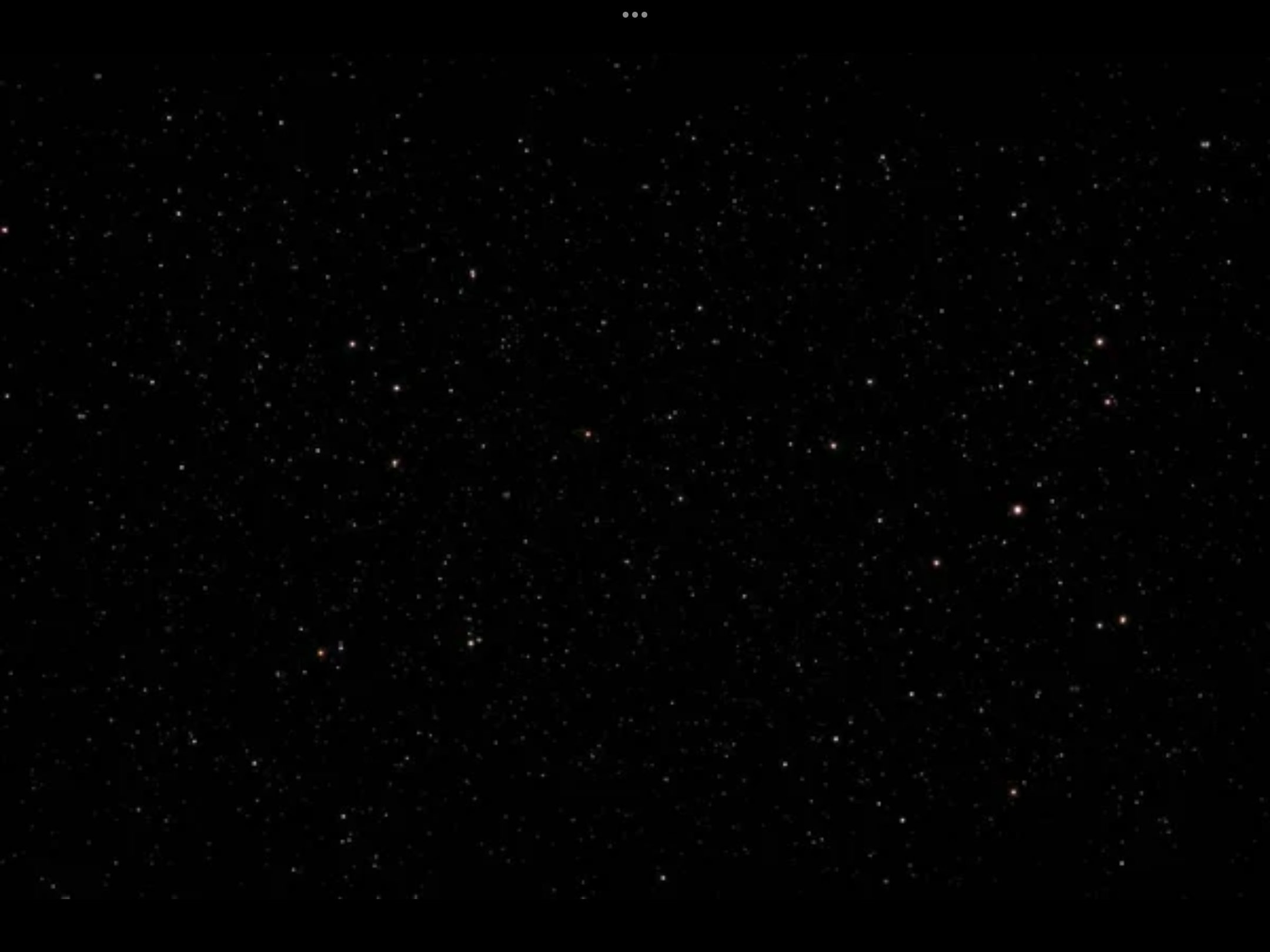 I) Sa biographie
Léonard de Pise dit Fibonacci - Italien 
Né à Pise vers 1170 et meurt en 1250
Il rejoint son père et fait son éducation à Béjaïa en Algérie 
Sensé devenir marchant 
Voyage en Syrie, en Grèce et en Égypte
Ramène à Pise en 1200 la notation algébrique et les chiffres arabes.



En 1202, Le Livre des Calculs: le Liber abaci 
En 1220, Practica geometricae
En 1228 une version enrichie de Liber abaci
En 1225, le Liber quadratorum
Ses écrits:
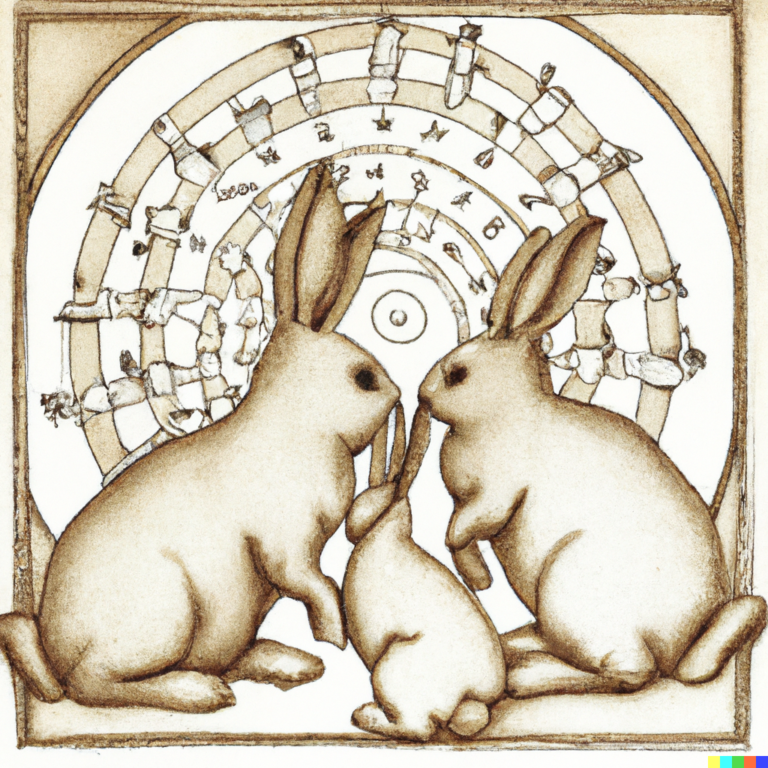 II) La suite de Fibonacci
Compter la reproduction d’une famille de lapin 
Extraite de Liber Abaci. 
Nombres obtenus en additionnant les 2 précédents à partir du rang 2
Sa formule est Un+1=Un+Un−1
L’exemple phare des lapins
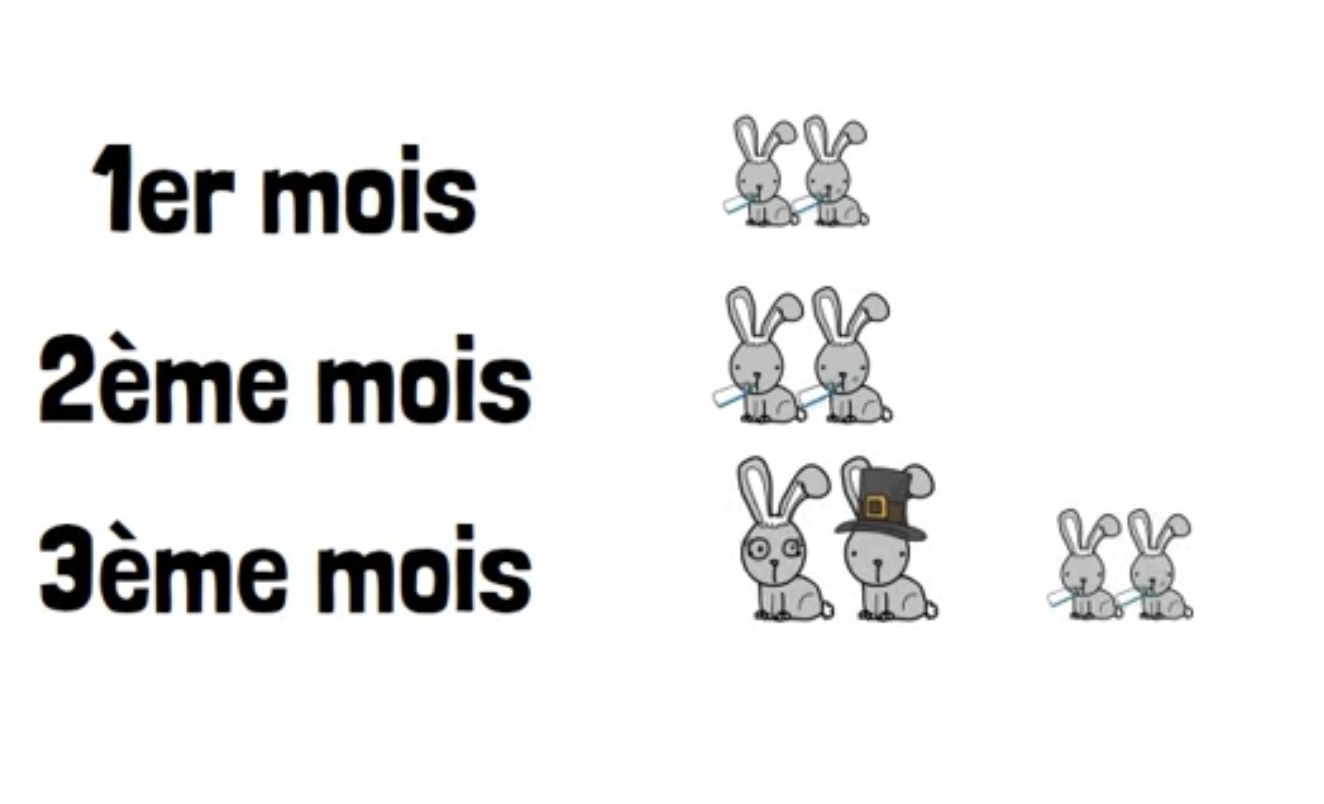 Comment évolue le nombre de couples de lapins si nous disposons d'un couple qui engendre chaque mois un autre couple qui procrée à son tour au bout de 2 mois de vie ?
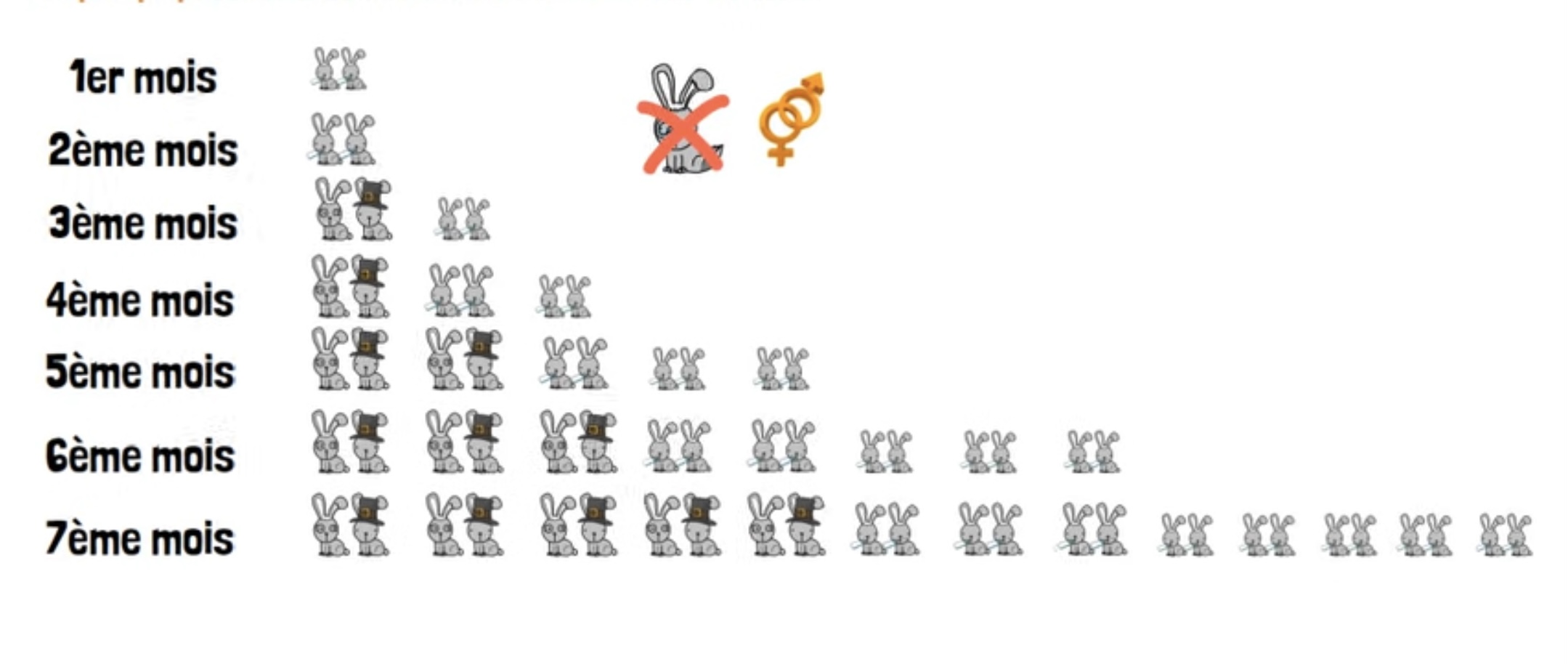 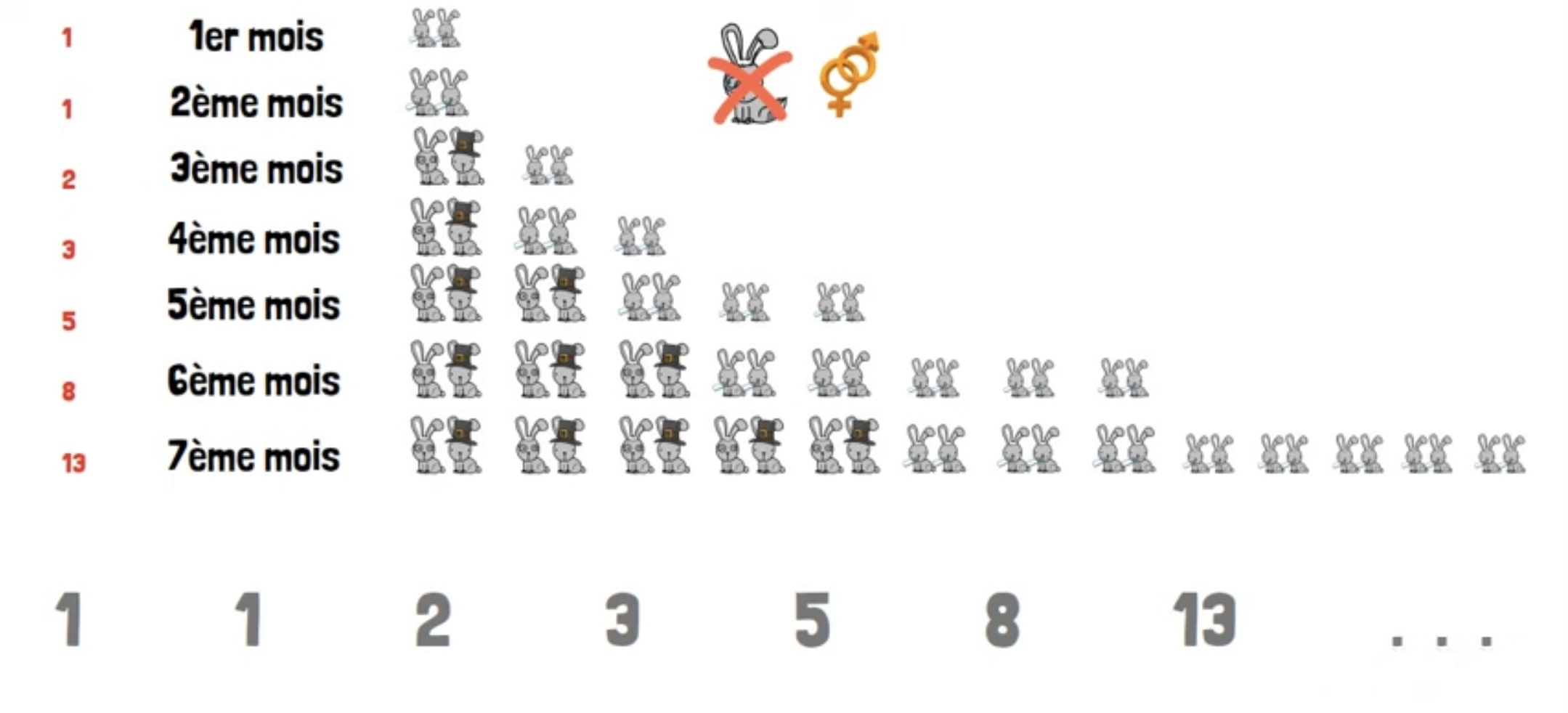 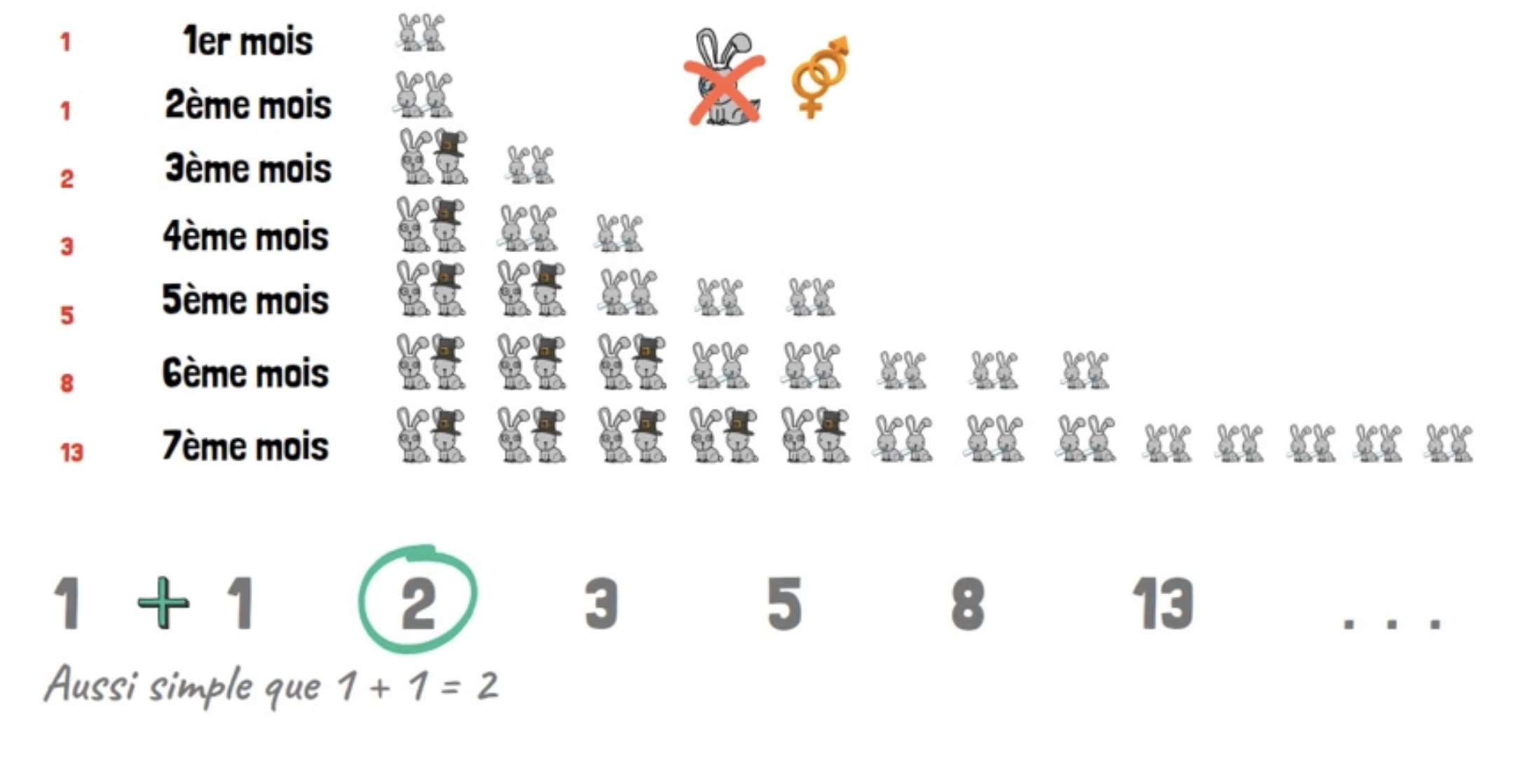 Autres curiosités de la suite
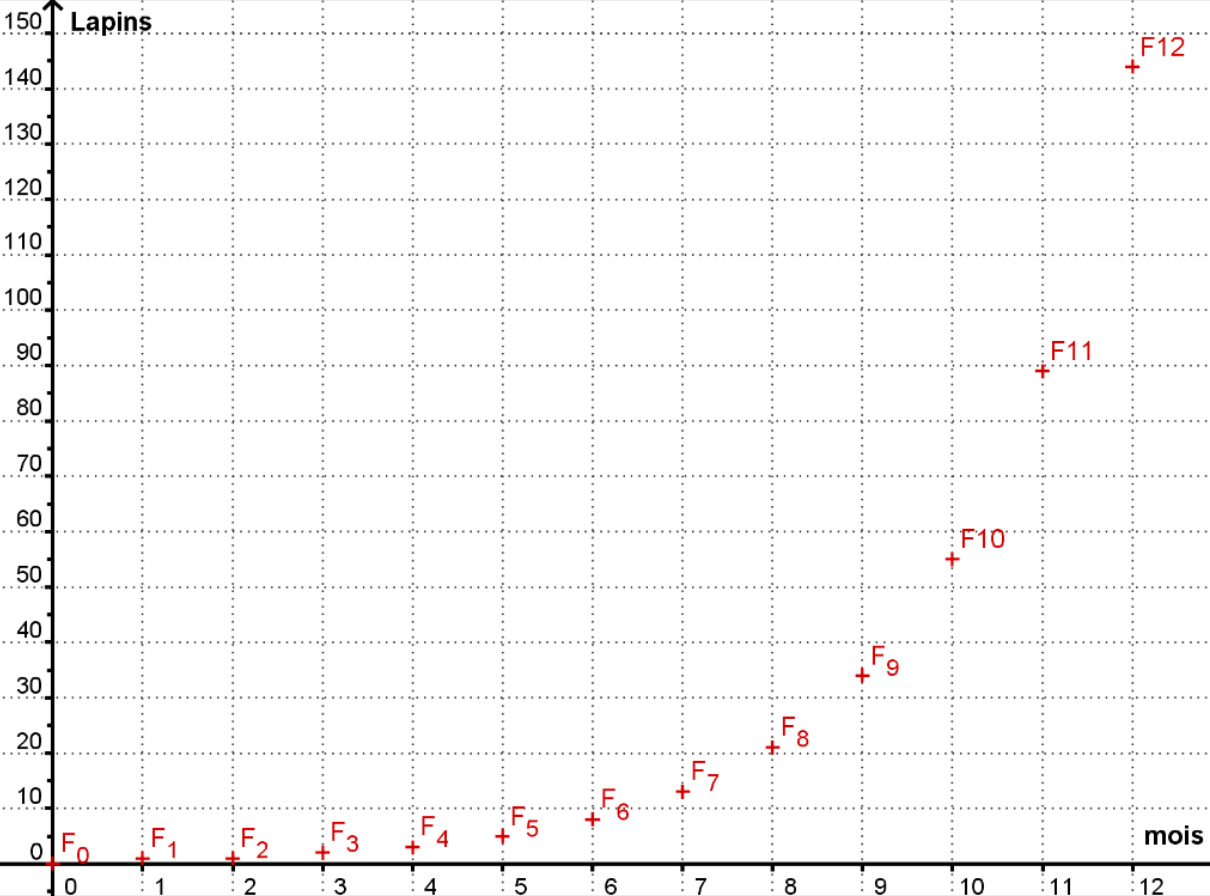 L’addition deux carrés consécutifs = valeur présente dans la suite
Quotient de 2 nombres consécutifs = 1,618
Le nombre d’or !
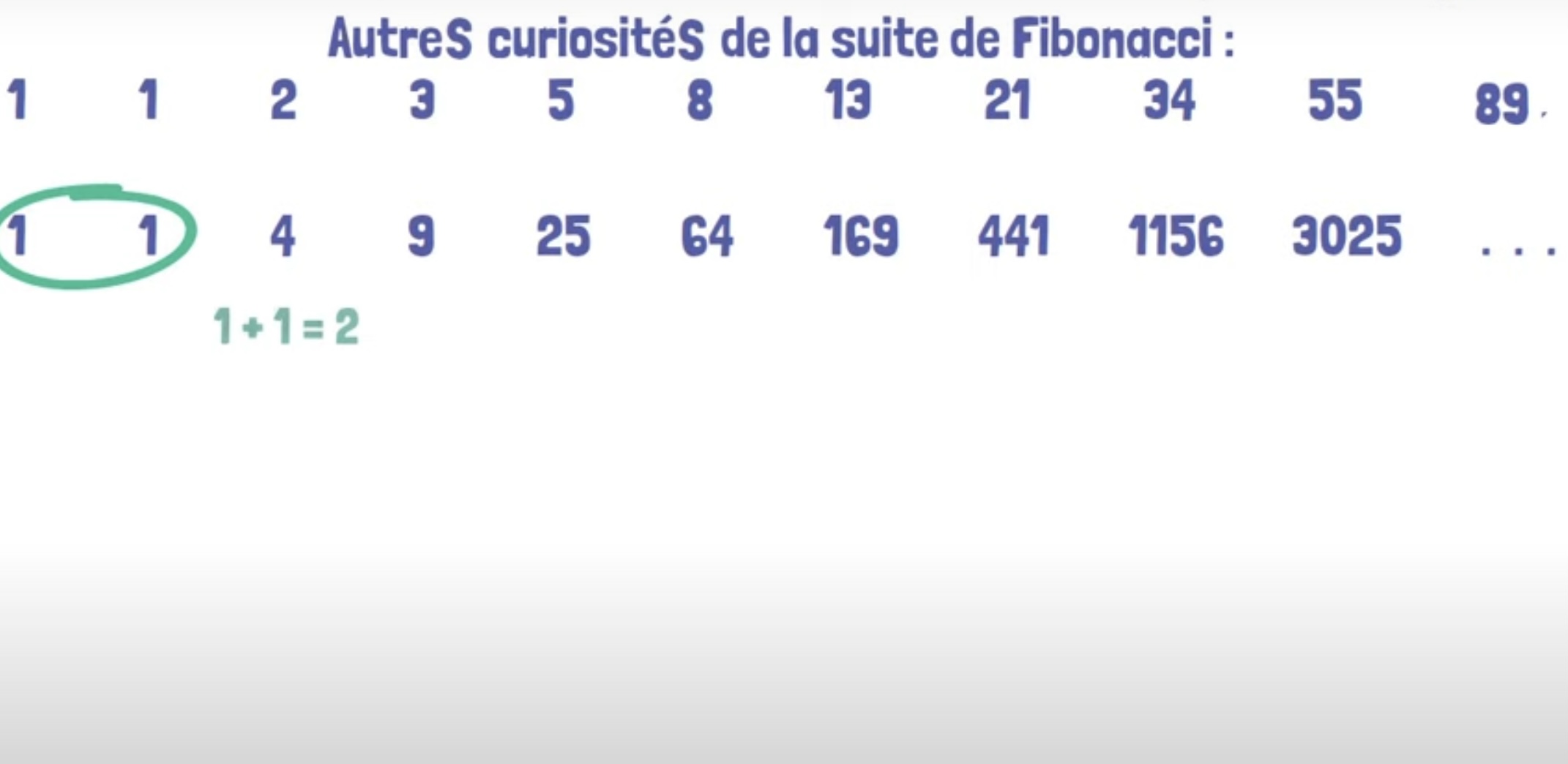 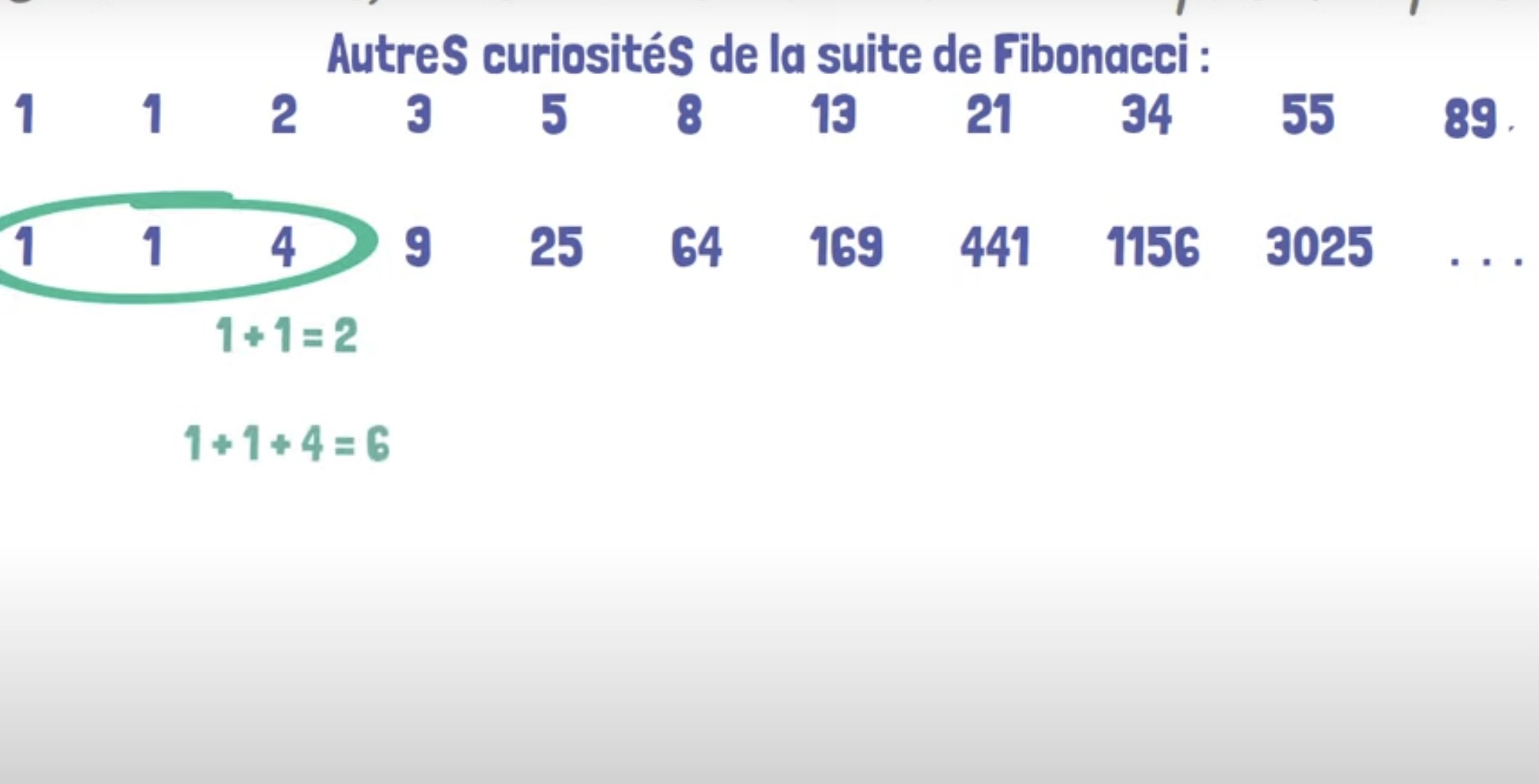 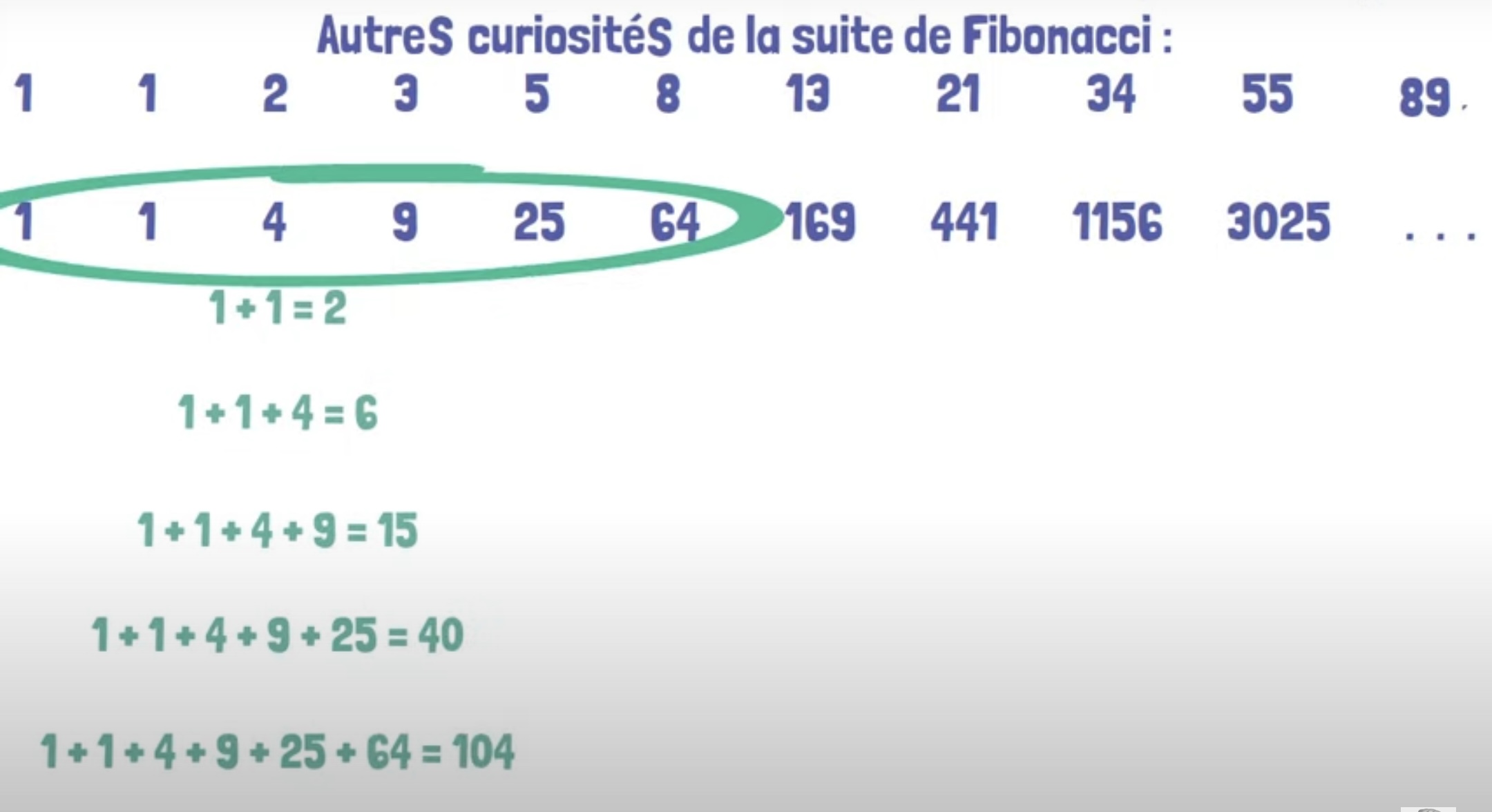 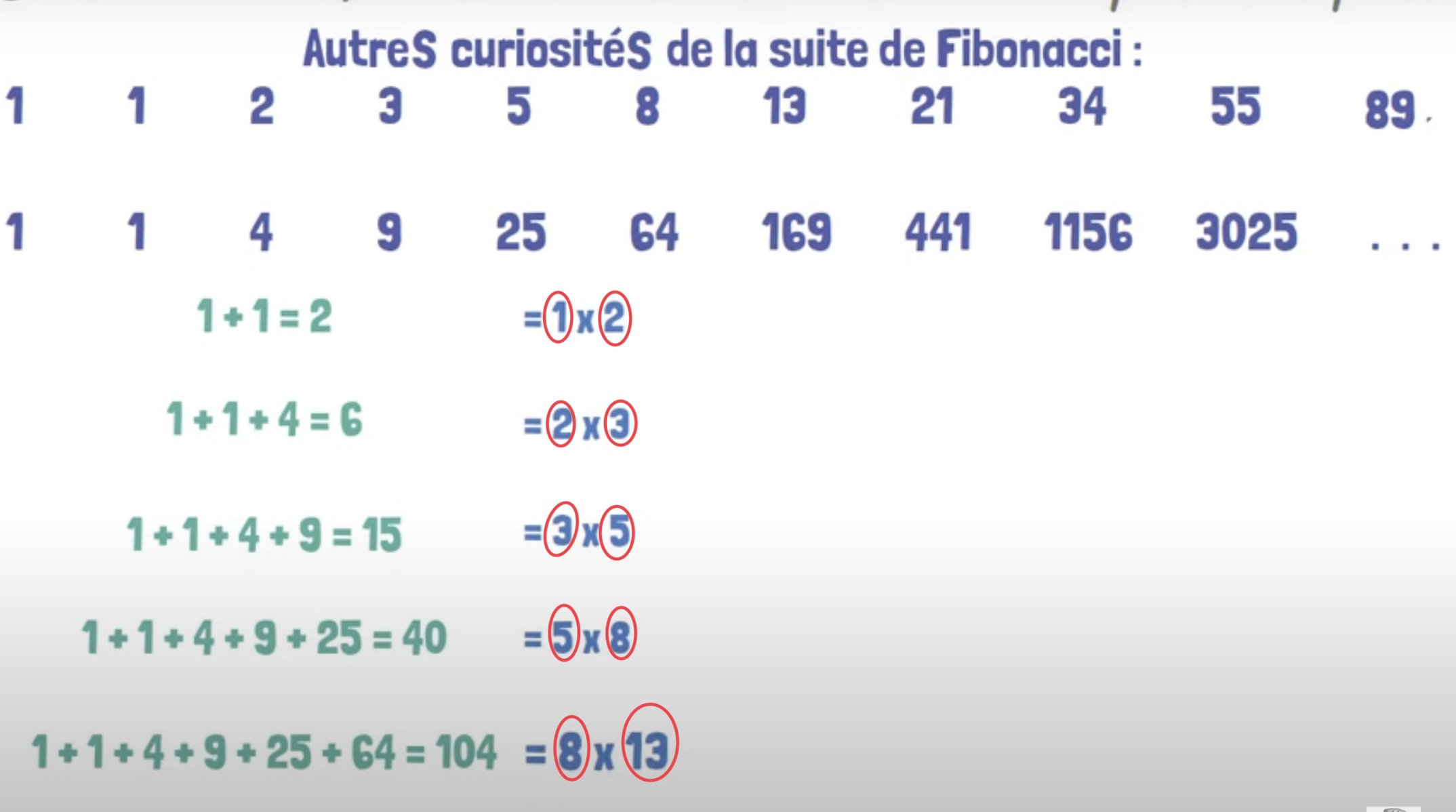 La suite : en Python
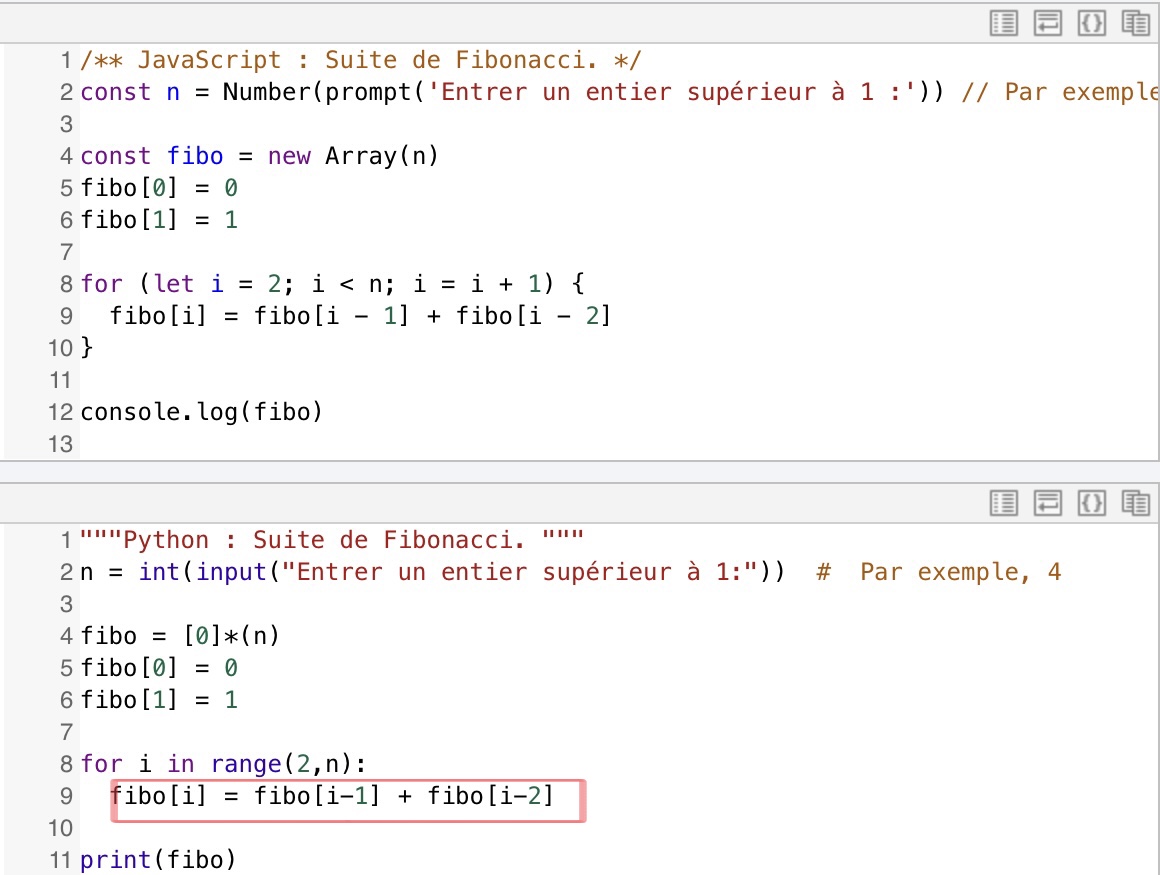 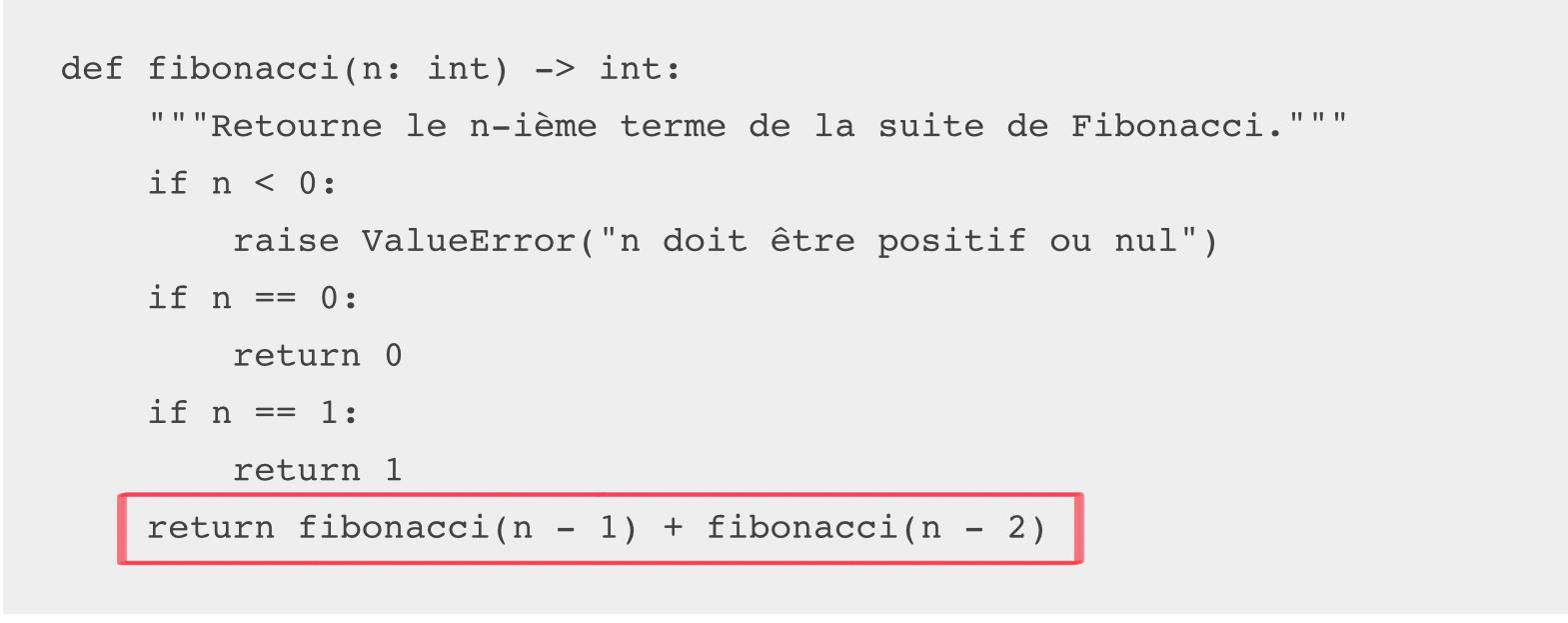 Lien avec le triangle de Pascal
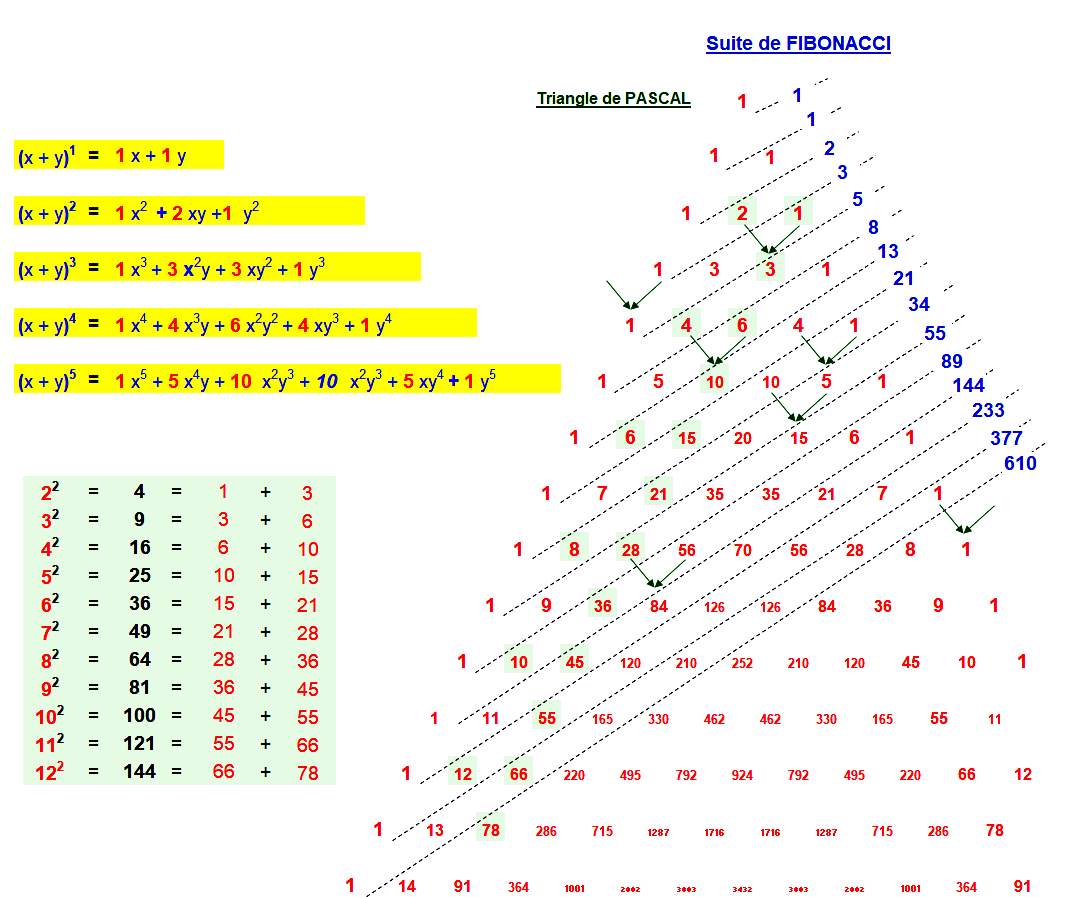 Somme des "diagonales“= suite de Fibonacci.

3 consécutifs =  premiers entre eux par paires.
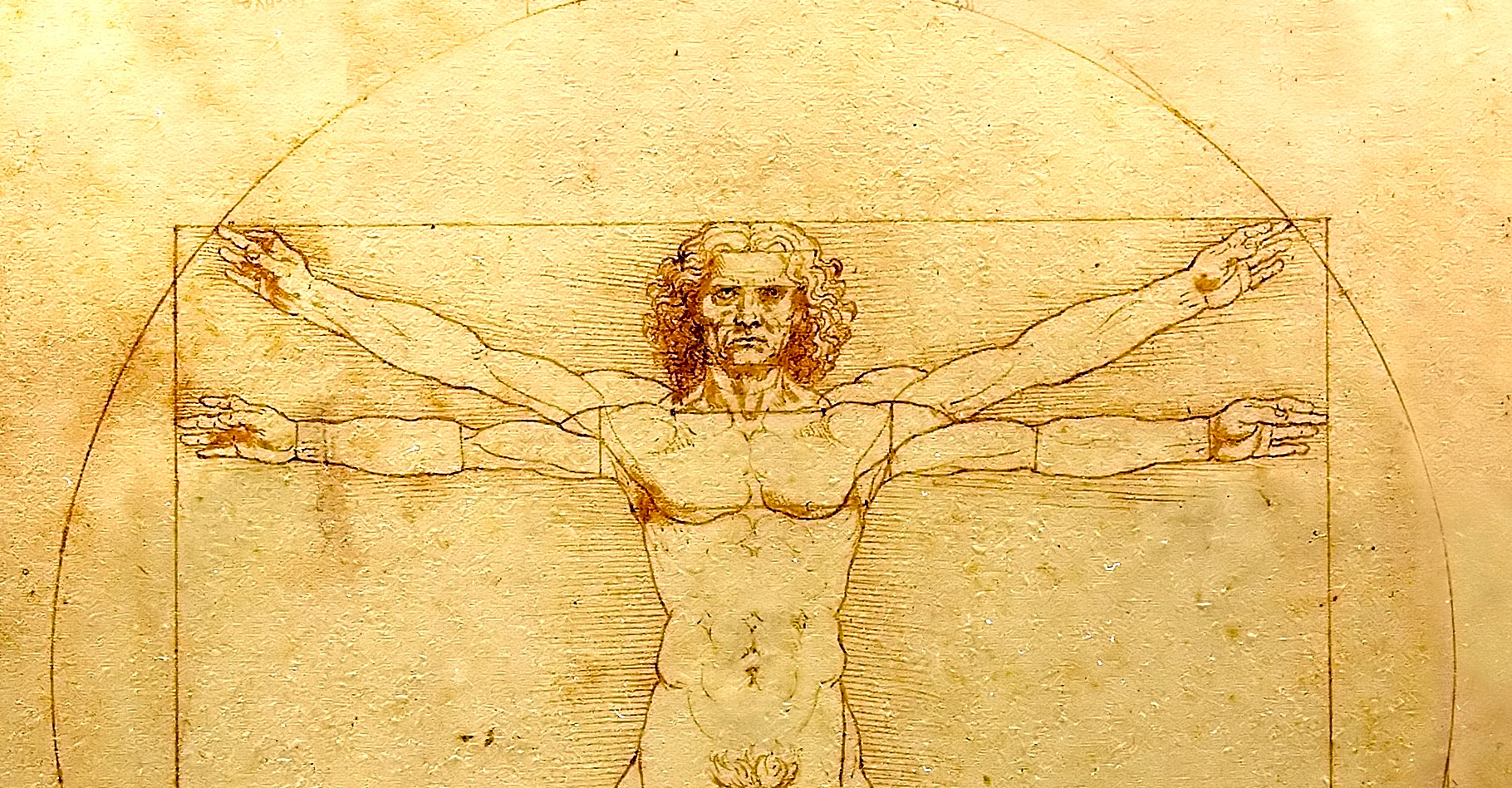 Le nombre d’or
Qu’est ce que le nombre d’or ?
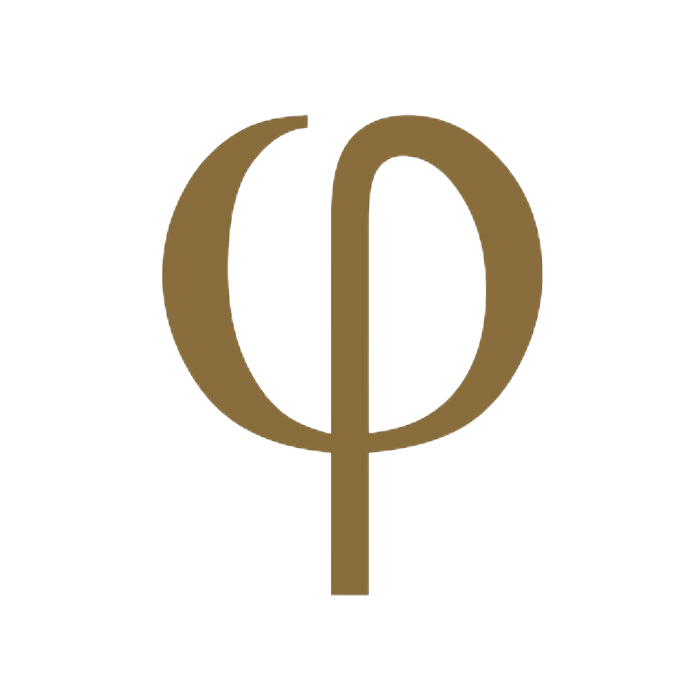 a   a + b
_   ____
Proportion entre deux quantités « a » et « b » tel que :
=
b      a
Phidias
un des plus célèbres sculpteur, orfèvre et peintre du premier classicisme grec, qui d’après André Malraux « invente les formes qui expriment le divin ».
Unique solution positive de x2 = x + 1
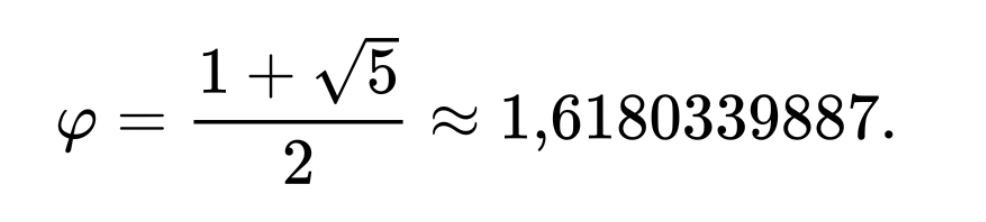 Nombre infini et irrationnel
[Speaker Notes: Nombre d'Or, Section dorée, ou proportion divine, est une proportion entre deux quantité "a" et "b" tel que :
a/b = (a+b)/a
Il est aussi désigné par la lettre Grec Ф (Phi)
Qui vient de Phidias, un des plus célèbres sculpteurs, orfèvres et peintres du premier classicisme grec, qui d’après André Malraux « invente les formes qui expriment le divin ».
Ce nombre irrationnel est l'unique solution positive de l'équation φ2 = φ + 1. Il vaut:]
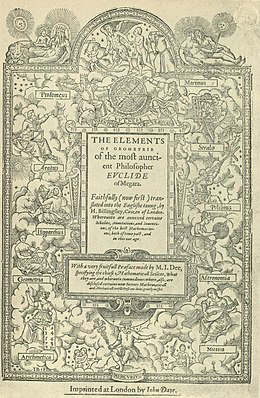 Partage en moyenne et extreme raison
1ère définition, 2ème  livre:
«Partager une droite donnée de manière que le rectangle compris sous la droite entière et l'un de ses segments, soit égal au carré de l'autre segment.»
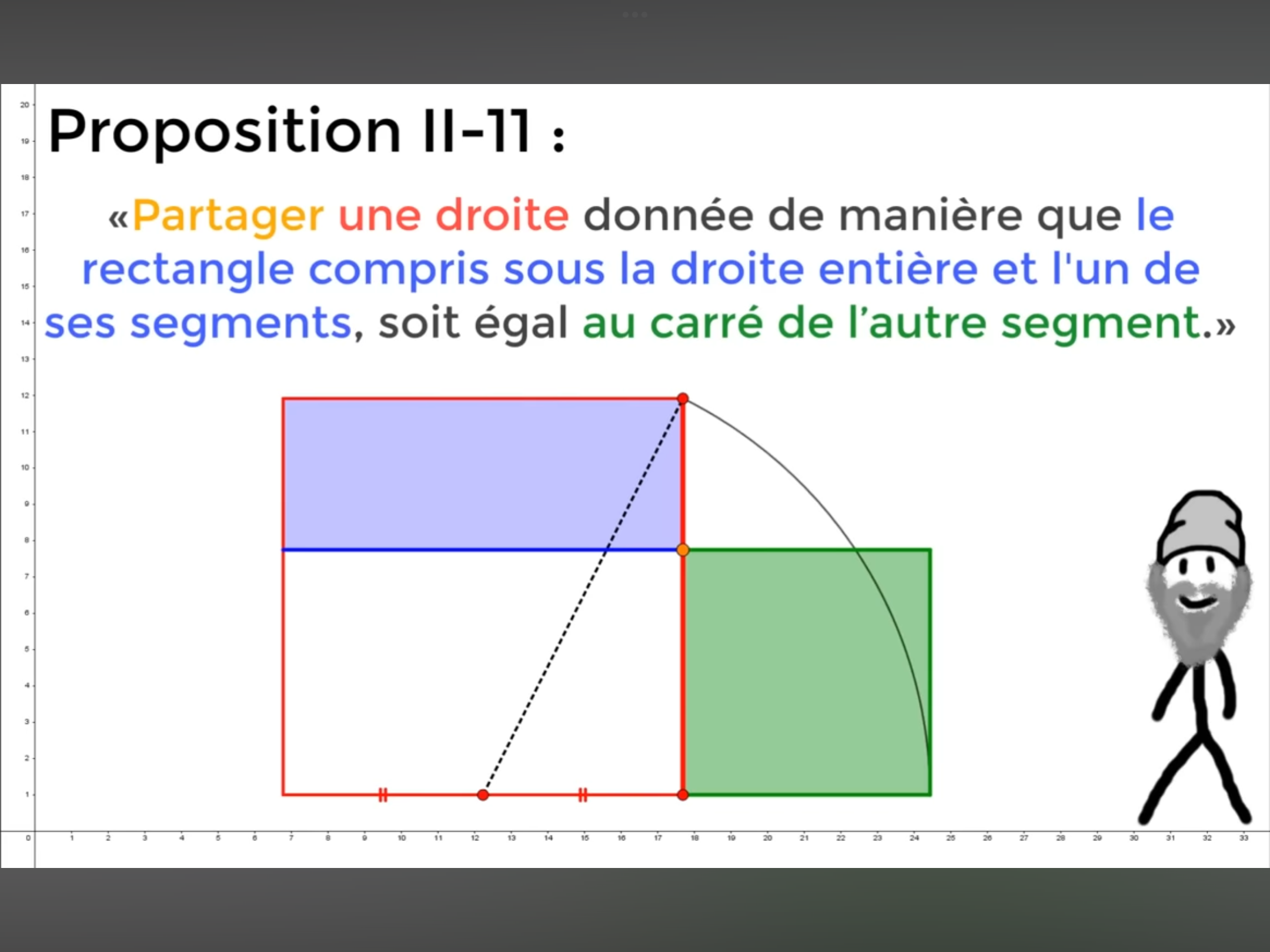 6ème livre :
« Une ligne est dite «coupée en moyenne et extrême raison»
lorsque la droite entière est au plus grand segment comme le plus grand segment est au plus petit. »
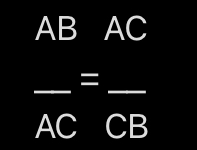 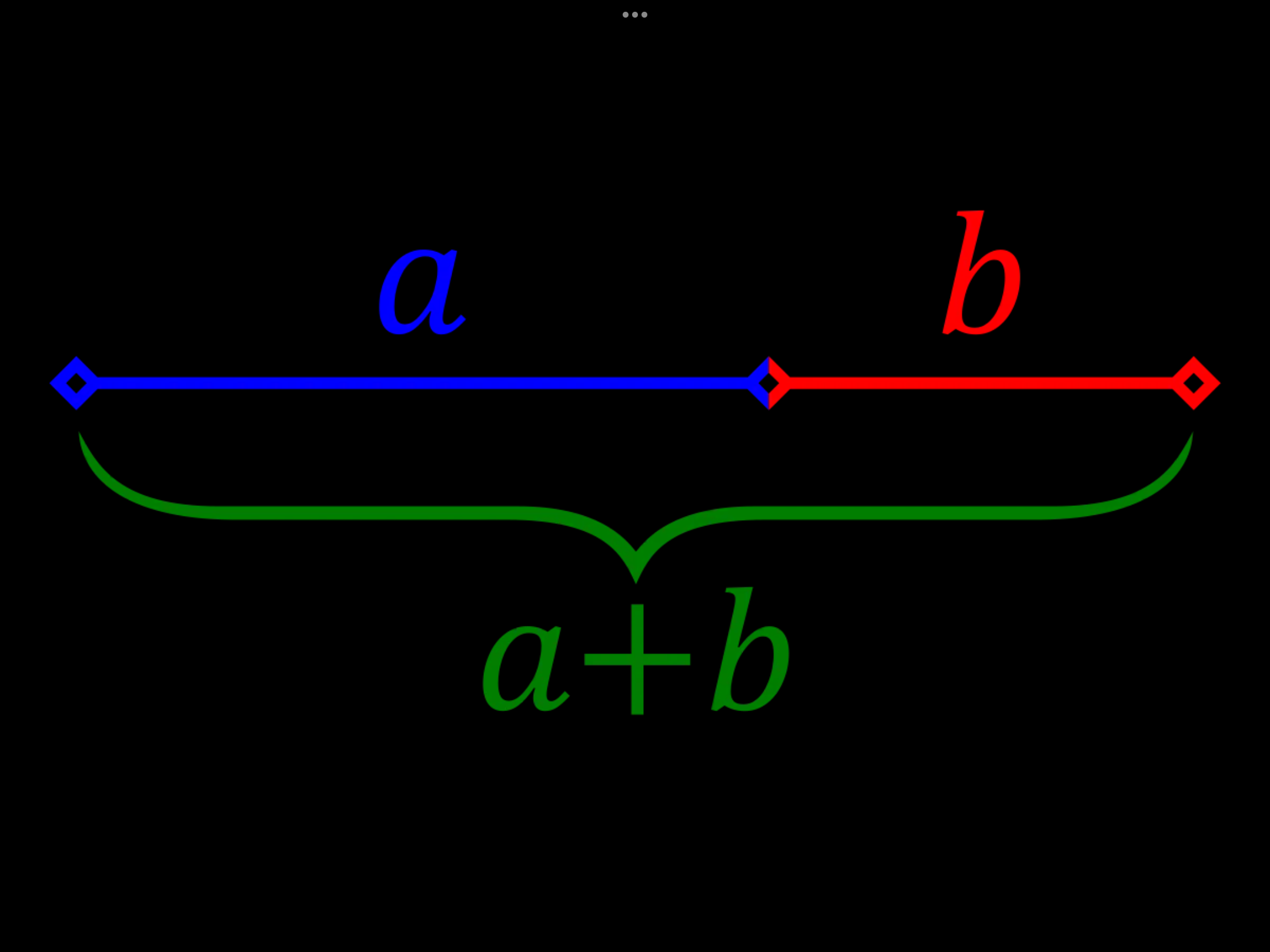 [Speaker Notes: Il est retrouvé pour la première fois dans Les Éléments, un traité mathématique et géométrique, constitué de 13 livres organisés thématiquement, probablement écrit par le mathématicien grec Euclide  vers 300 av. J.-C. Ce livre regroupe l’ensemble des connaissances géométriques de l’époque (assez moderne prop + demo)
+)
Explication partagé en moyenne et extrême raison (démo)]
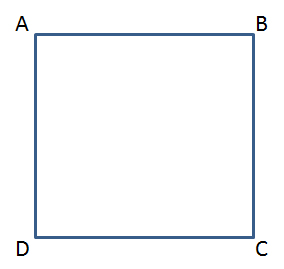 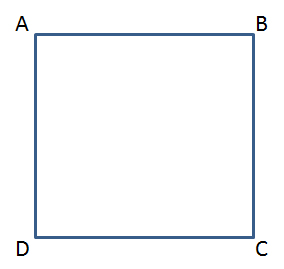 F
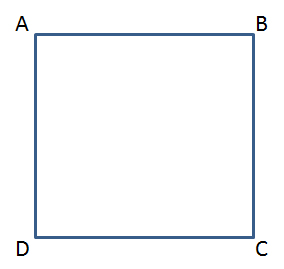 F
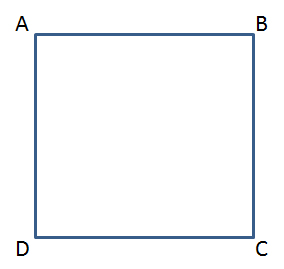 F
=
Aire
Aire
Carré
Rectangle
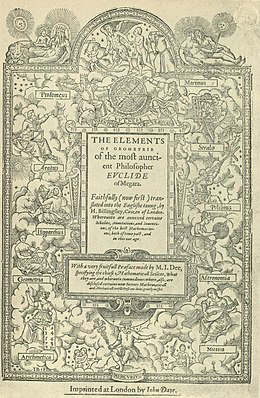 Partage en moyenne et extreme raison
1ère définition, 2ème  livre:
«Partager une droite donnée de manière que le rectangle compris sous la droite entière et l'un de ses segments, soit égal au carré de l'autre segment.»
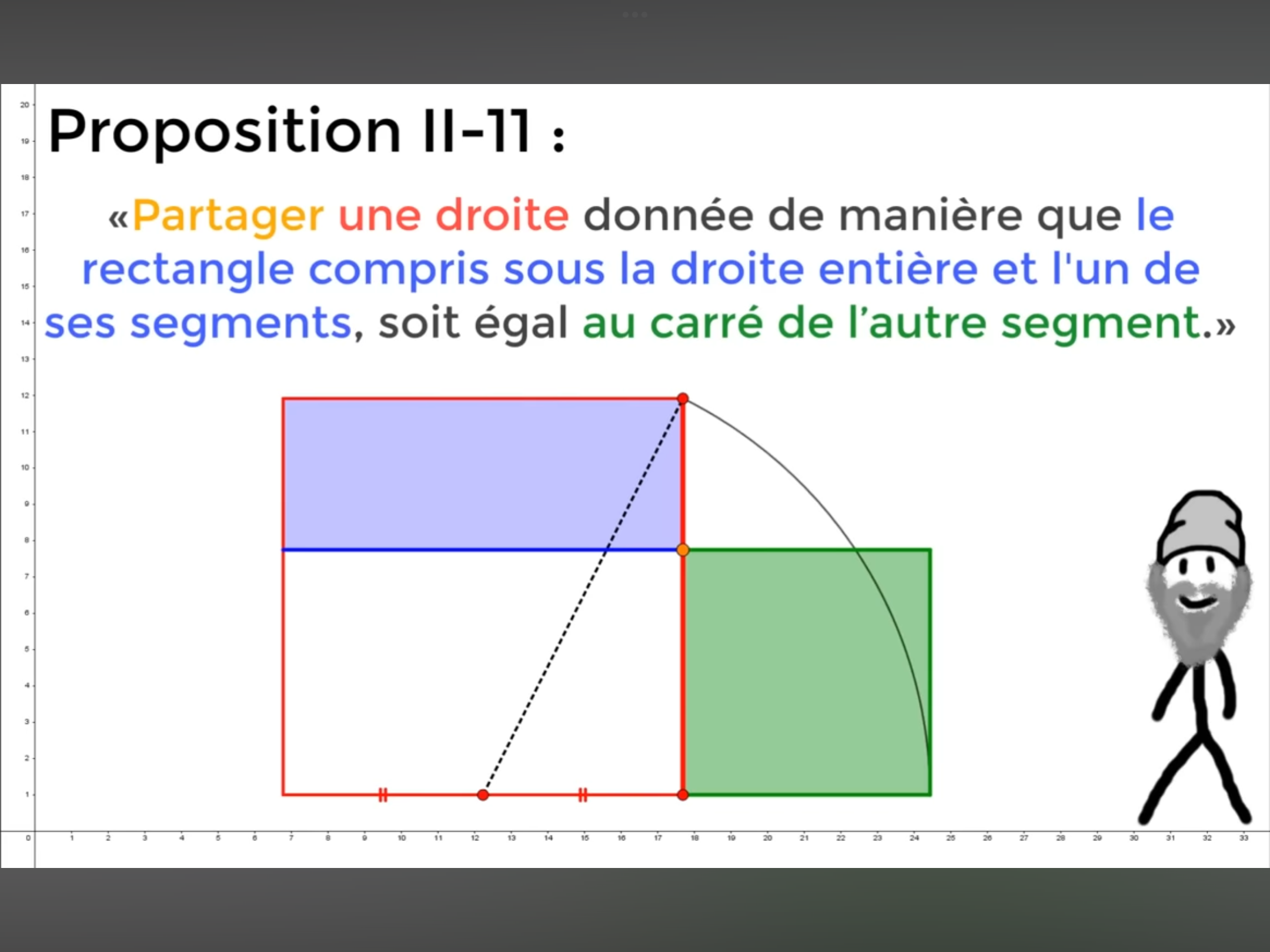 6ème livre :
« Une ligne est dite «coupée en moyenne et extrême raison»
lorsque la droite entière est au plus grand segment comme le plus grand segment est au plus petit. »
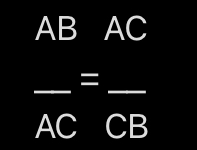 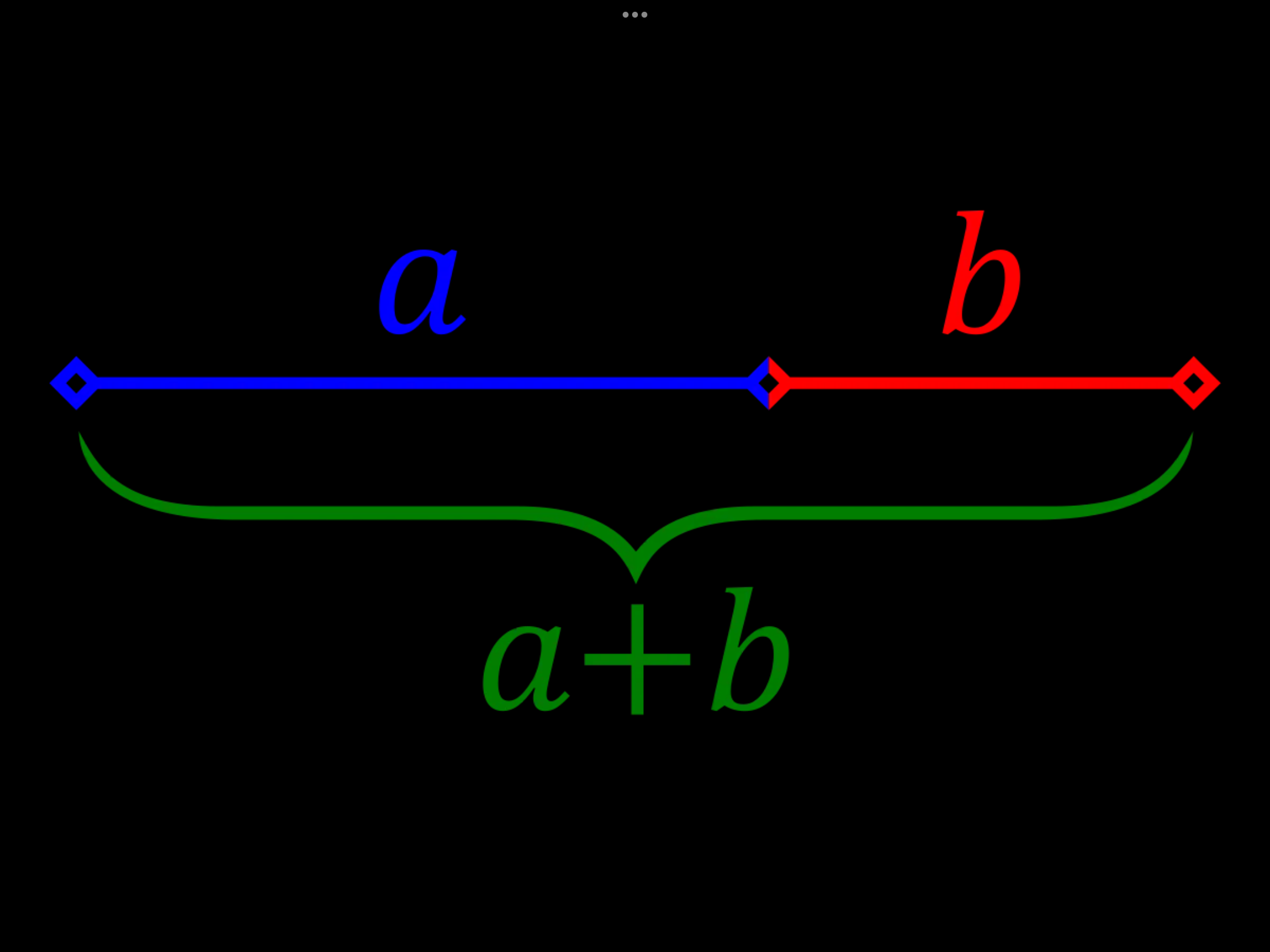 [Speaker Notes: Il est retrouvé pour la première fois dans Les Éléments, un traité mathématique et géométrique, constitué de 13 livres organisés thématiquement, probablement écrit par le mathématicien grec Euclide  vers 300 av. J.-C. Ce livre regroupe l’ensemble des connaissances géométriques de l’époque (assez moderne prop + demo)
+)
Explication partagé en moyenne et extrême raison (démo)]
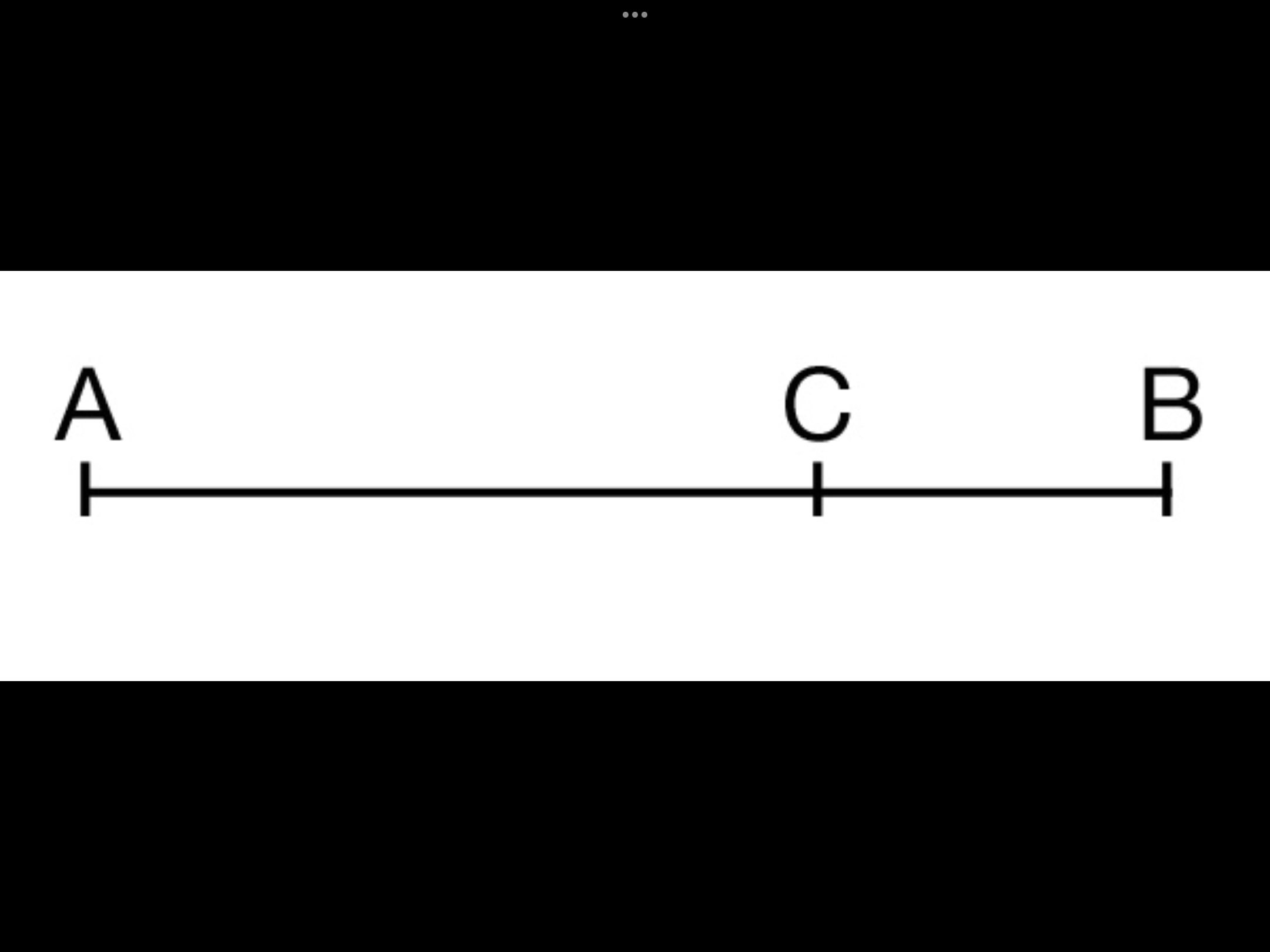 A
B
A+B
A      A+B
__    _____
=
B        A
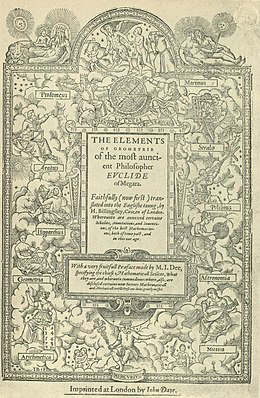 Partage en moyenne et extreme raison
1ère définition, 2ème  livre:
«Partager une droite donnée de manière que le rectangle compris sous la droite entière et l'un de ses segments, soit égal au carré de l'autre segment.»
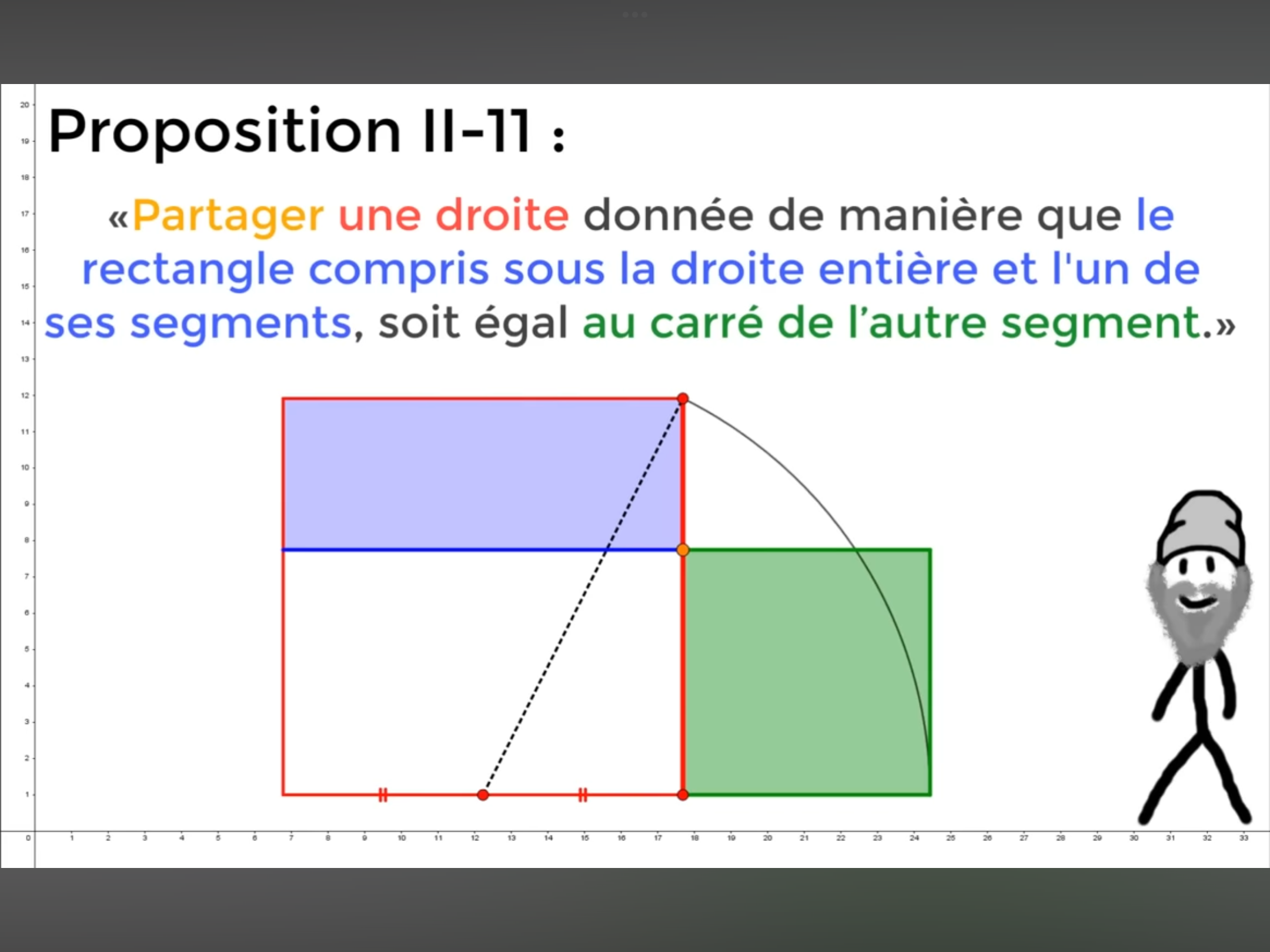 6ème livre :
« Une ligne est dite «coupée en moyenne et extrême raison»
lorsque la droite entière est au plus grand segment comme le plus grand segment est au plus petit. »
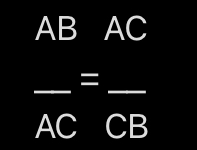 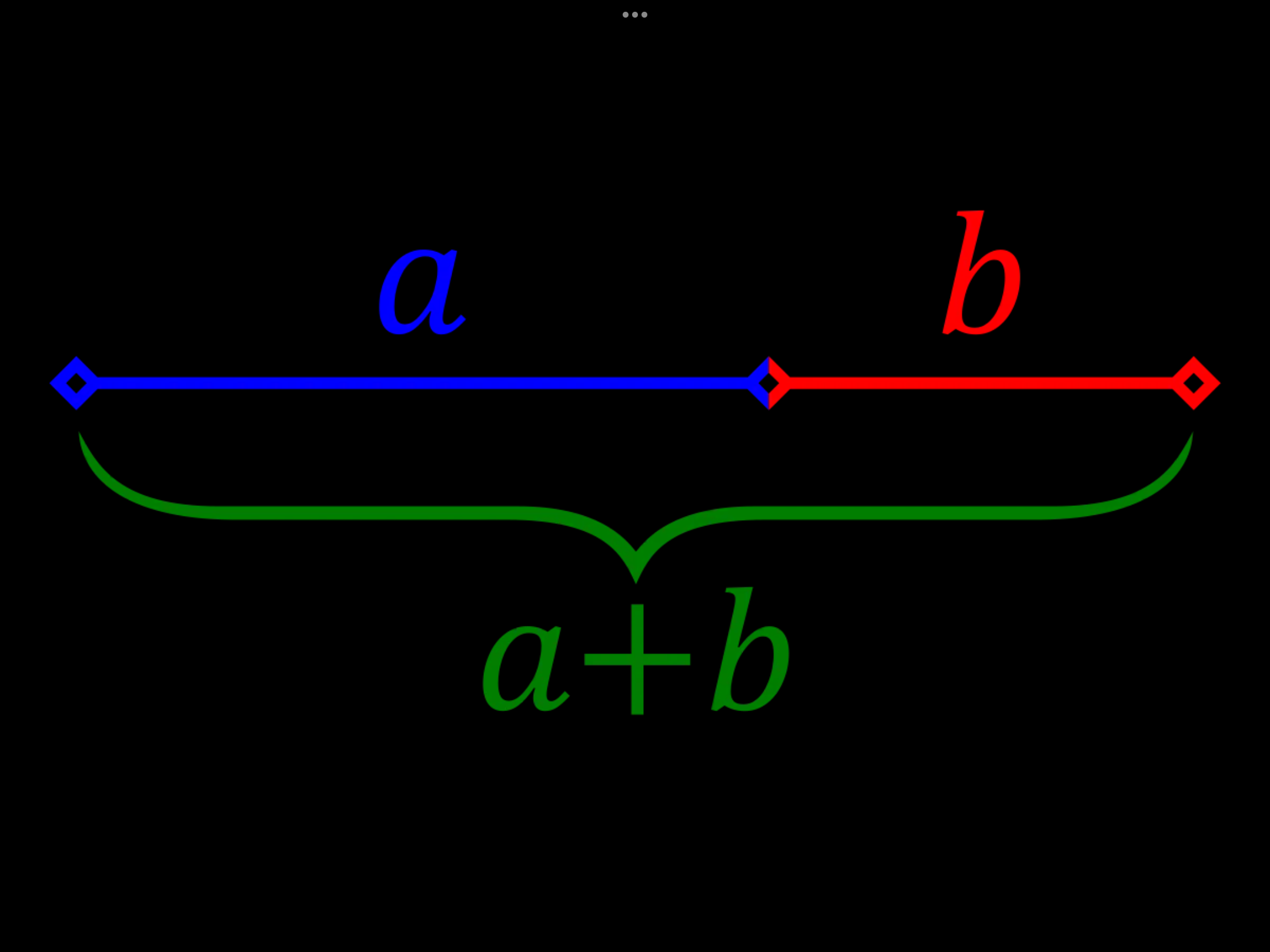 [Speaker Notes: Il est retrouvé pour la première fois dans Les Éléments, un traité mathématique et géométrique, constitué de 13 livres organisés thématiquement, probablement écrit par le mathématicien grec Euclide  vers 300 av. J.-C. Ce livre regroupe l’ensemble des connaissances géométriques de l’époque (assez moderne prop + demo)
+)
Explication partagé en moyenne et extrême raison (démo) 


Retrouvée dans livres 2, 4, 6, 13]
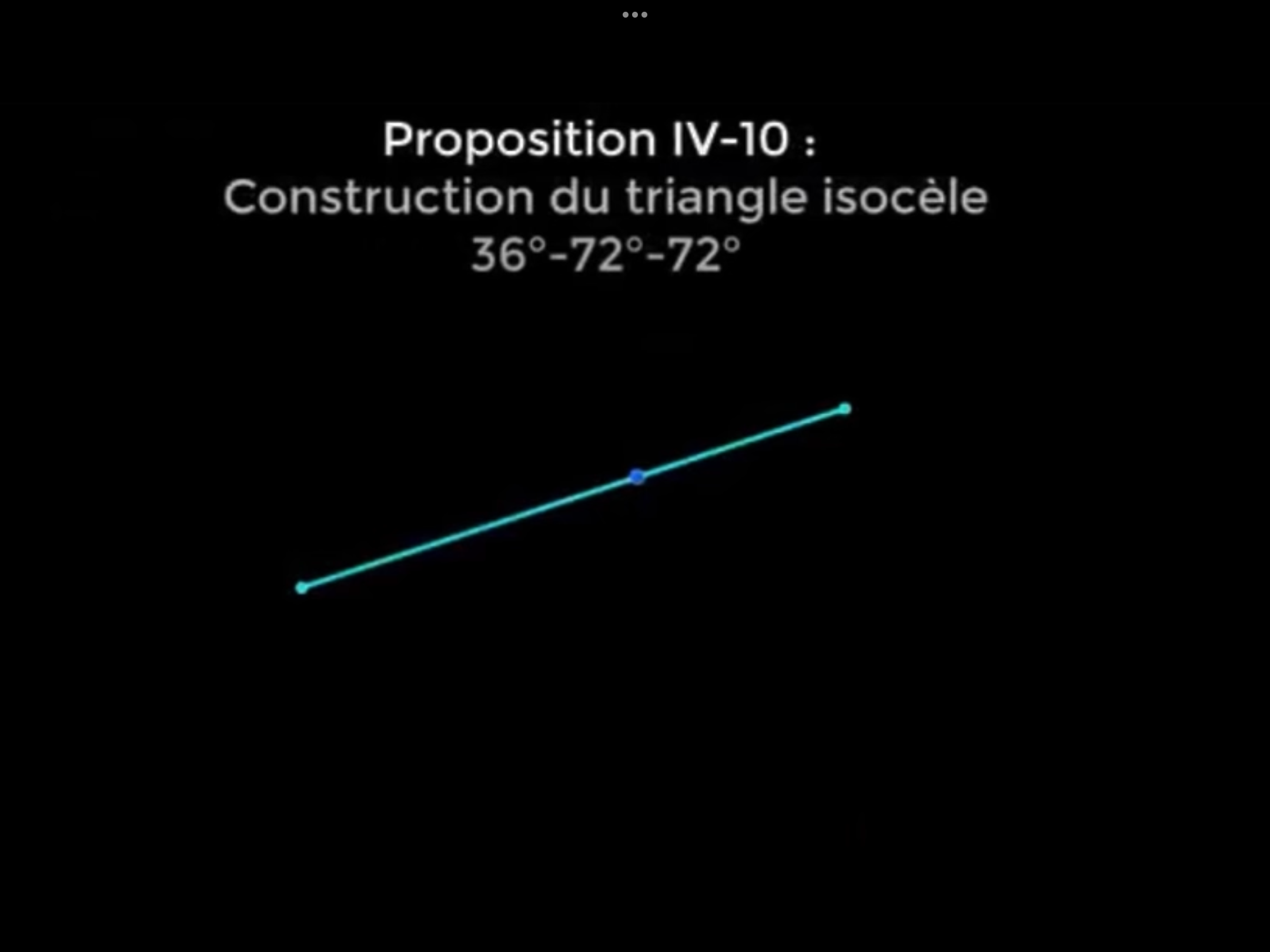 B
C
A
[Speaker Notes: Sert pour triangle isocèle (36° 72° 72°)
Qui sert dans la construction du pentagone régulier 
Construction des solides de Platon (= solide le plus régulier possible, toutes les faces sont identiques avec des polynômes réguliers)]
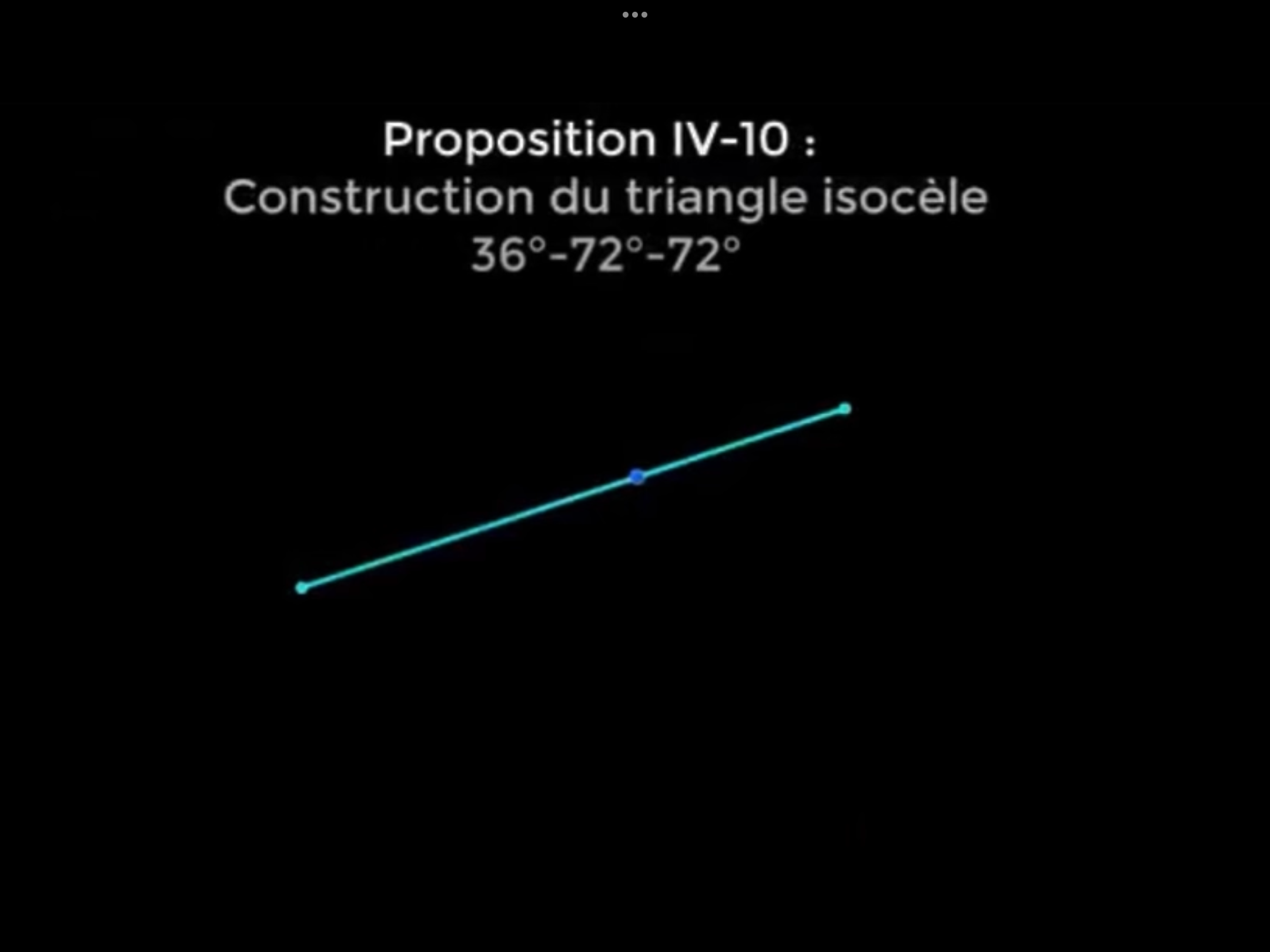 B
B
C
C
A
A
[Speaker Notes: Sert pour triangle isocèle (36° 72° 72°)
Qui sert dans la construction du pentagone régulier 
Construction des solides de Platon (= solide le plus régulier possible, toutes les faces sont identiques avec des polynômes réguliers)]
B
C
A
A
B
C
A
F
AB = AF
B
AB+BF    AB
______   ___
=       =φ
C
AB       BF
A
F
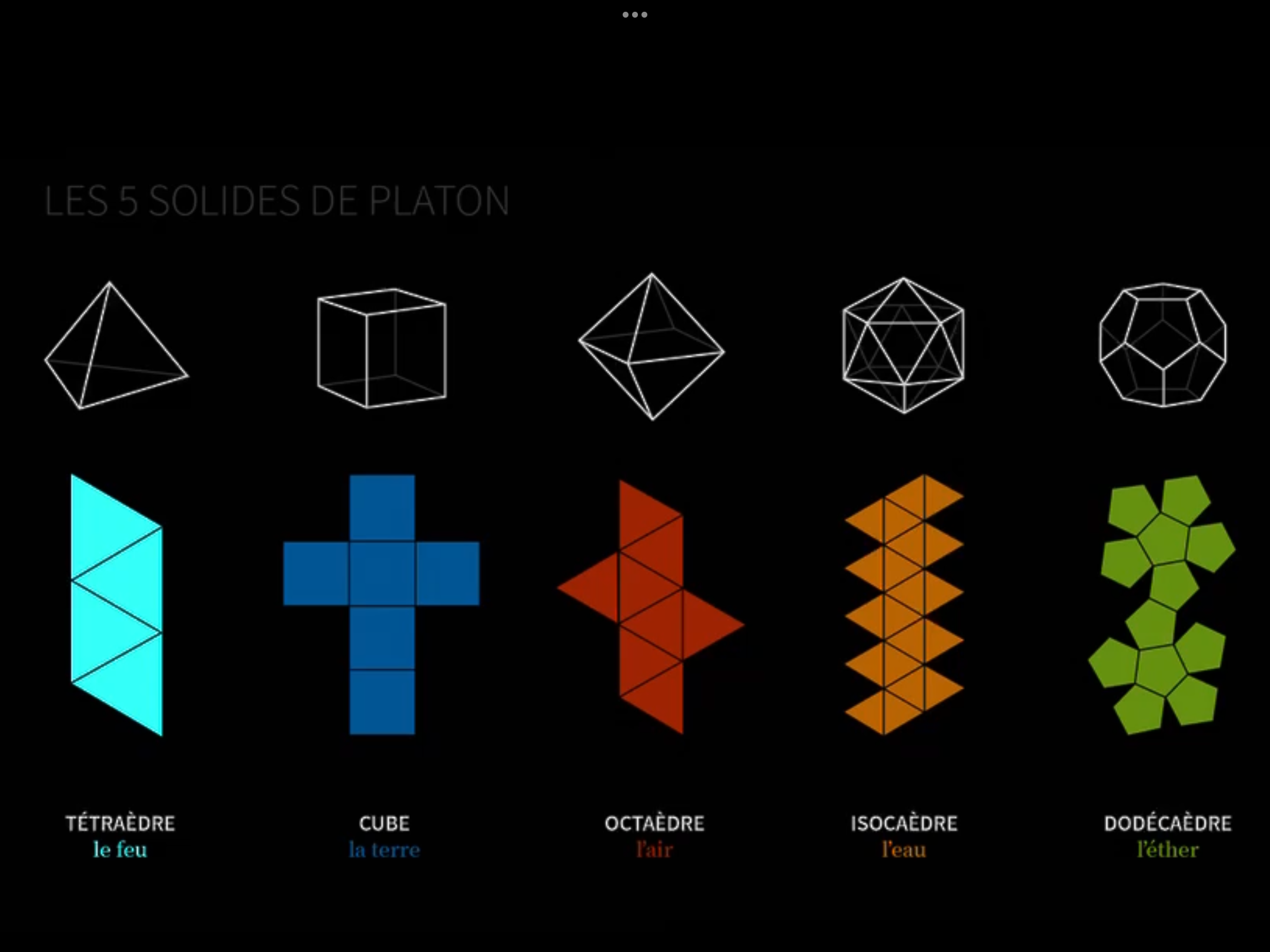 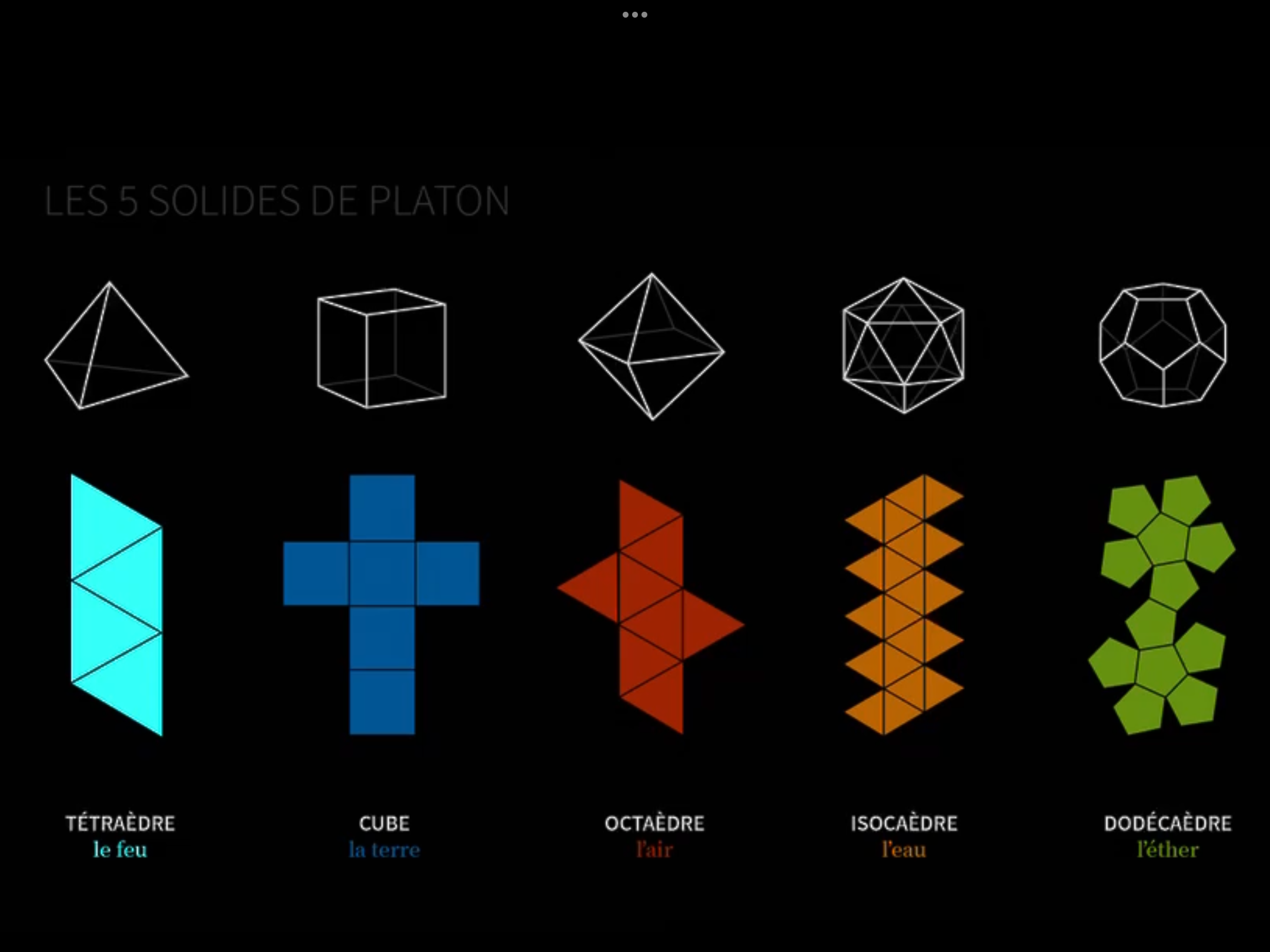 [Speaker Notes: Sert pour triangle isocèle (36° 72° 72°)
Qui sert dans la construction du pentagone régulier 
Construction des solides de Platon (= solide le plus régulier possible, toutes les faces sont identiques avec des polynômes réguliers)]
B
A
C
D
B
A
C
D
M
B
A
C
D
M
B
A
C
D
F
M
E
B
A
C
D
F
M
RECTANGLE D’OR
B
E
L
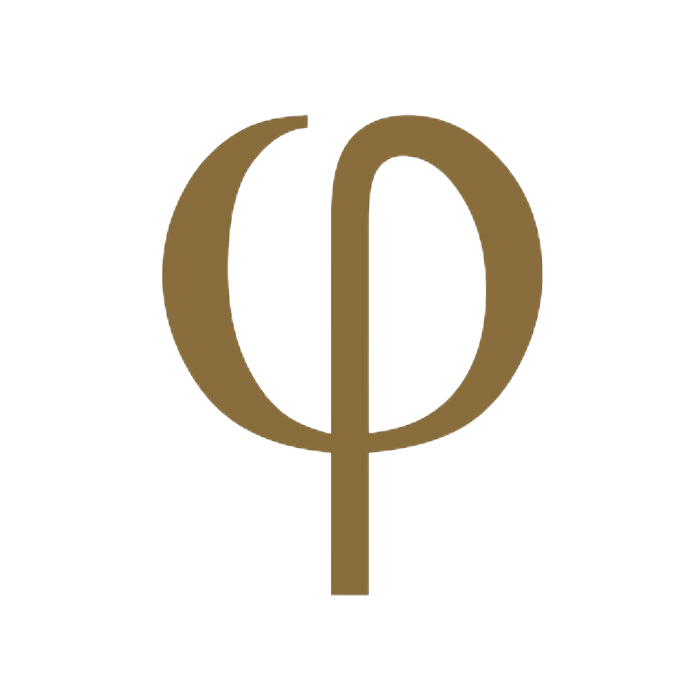 =
l
C
F
[Speaker Notes: Longueur sur largeur égal nombre d’or]
SPIRALE D’OR
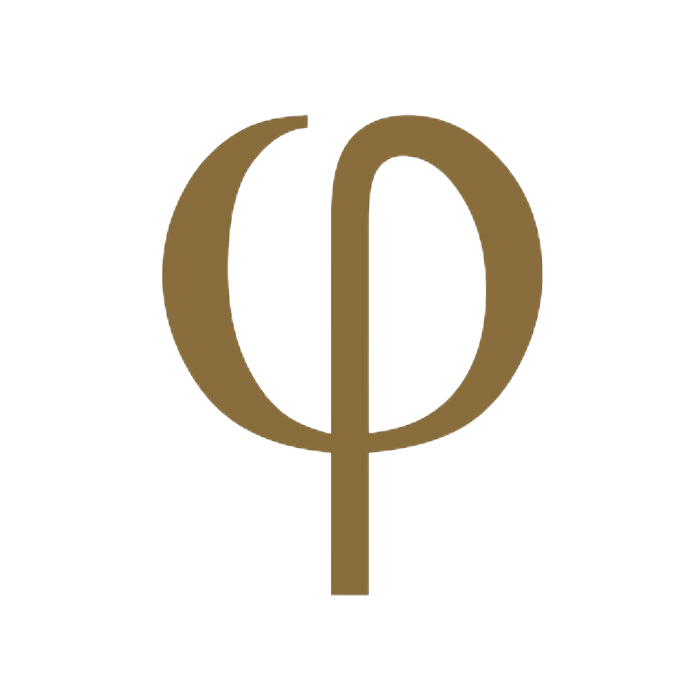 Facteur de croissance
=
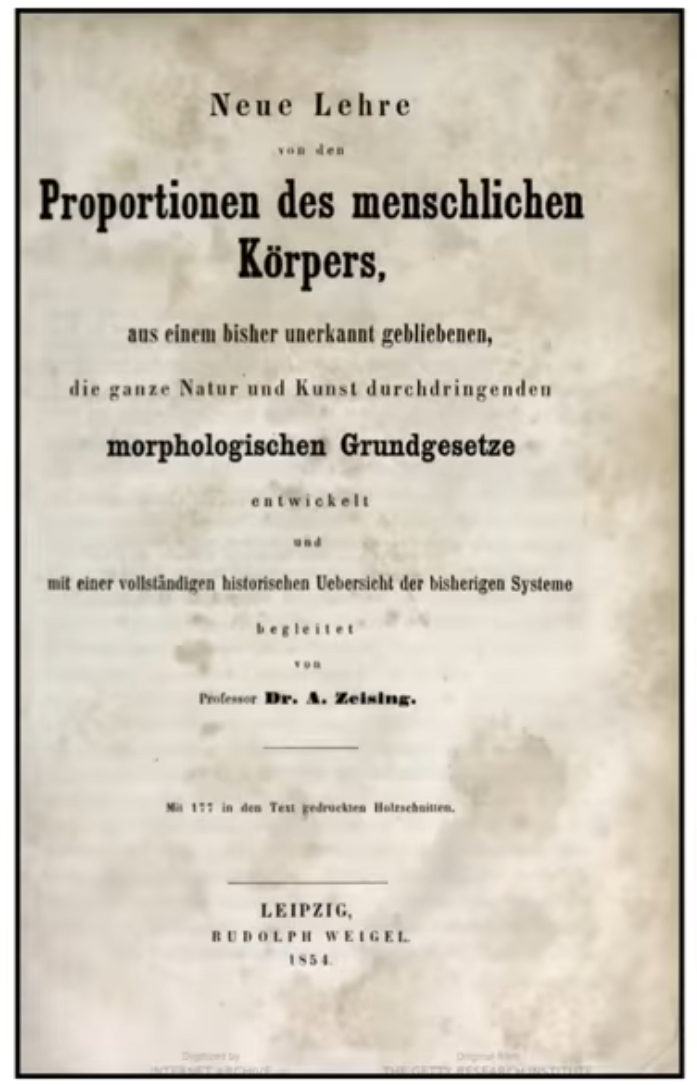 Propriétés esthétiques
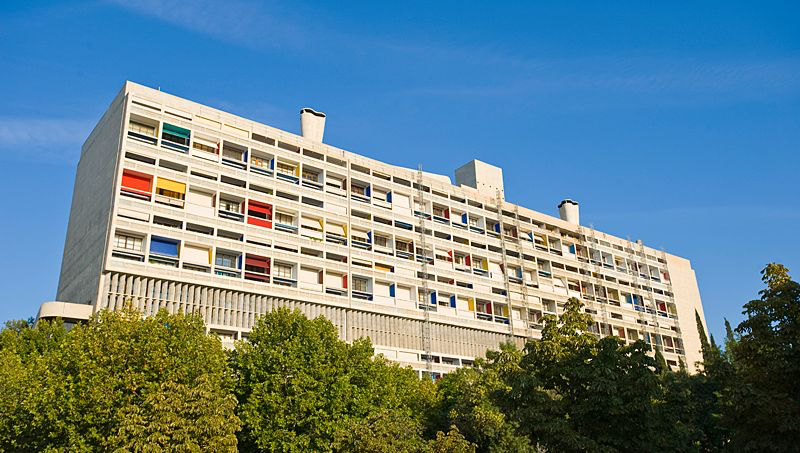 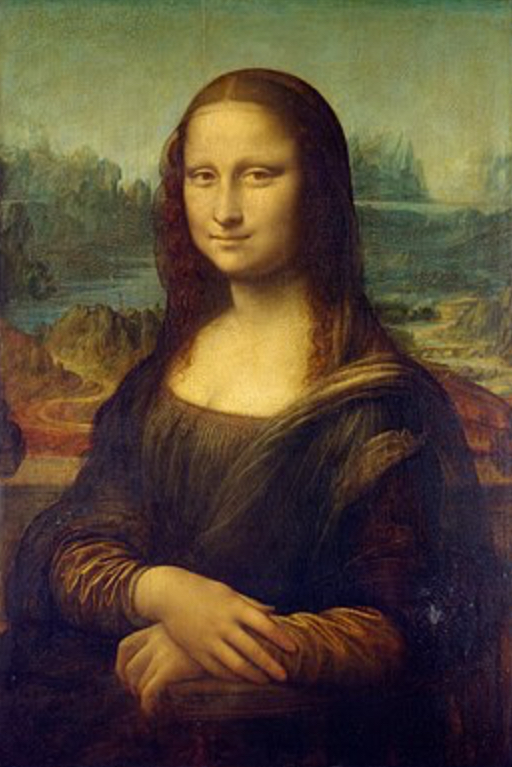 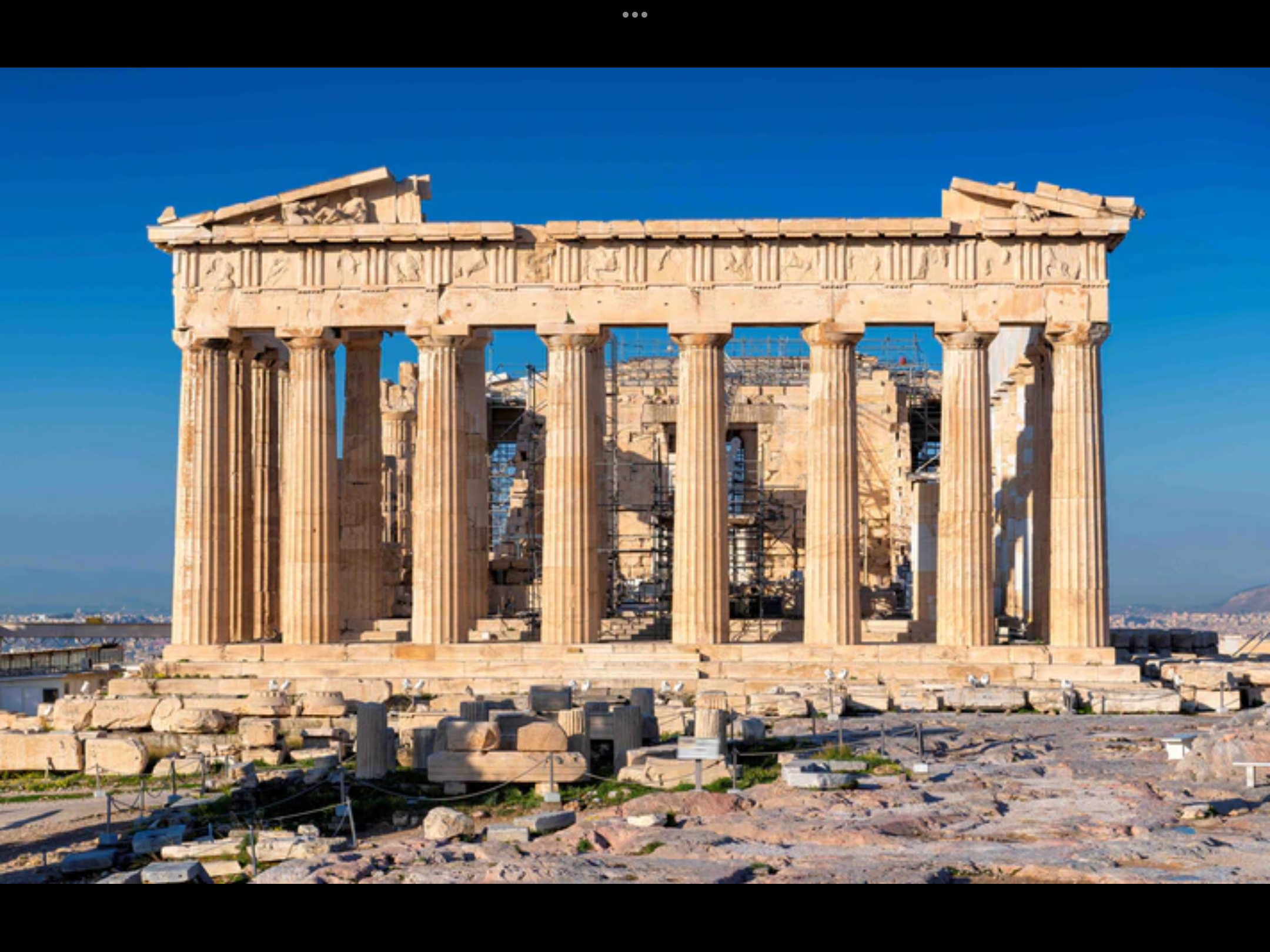 Adolph Zeising, 1854
Nouvelle leçon sur les proportions du corps humains
Gustave Fechner
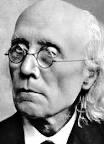 1876
250 volontaires 
Quel est le plus beau quadrilatère?
34/21
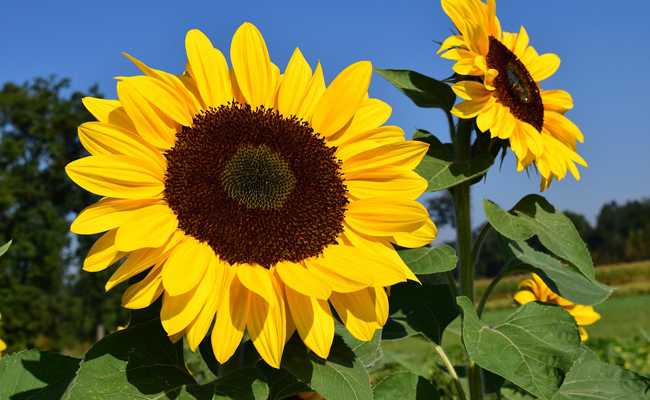 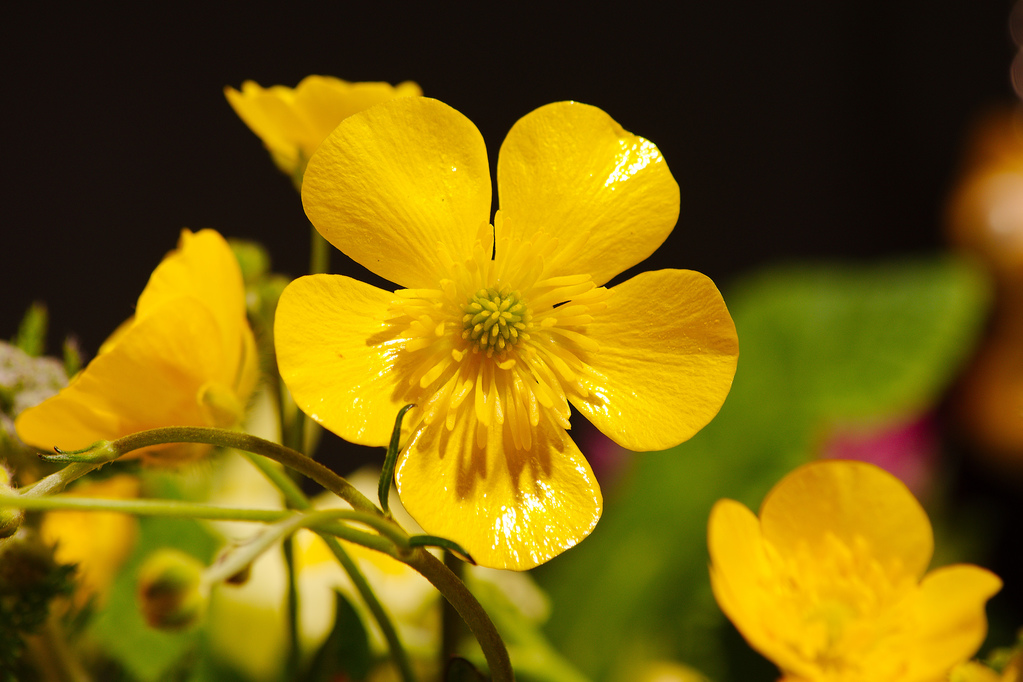 Lien avec la nature
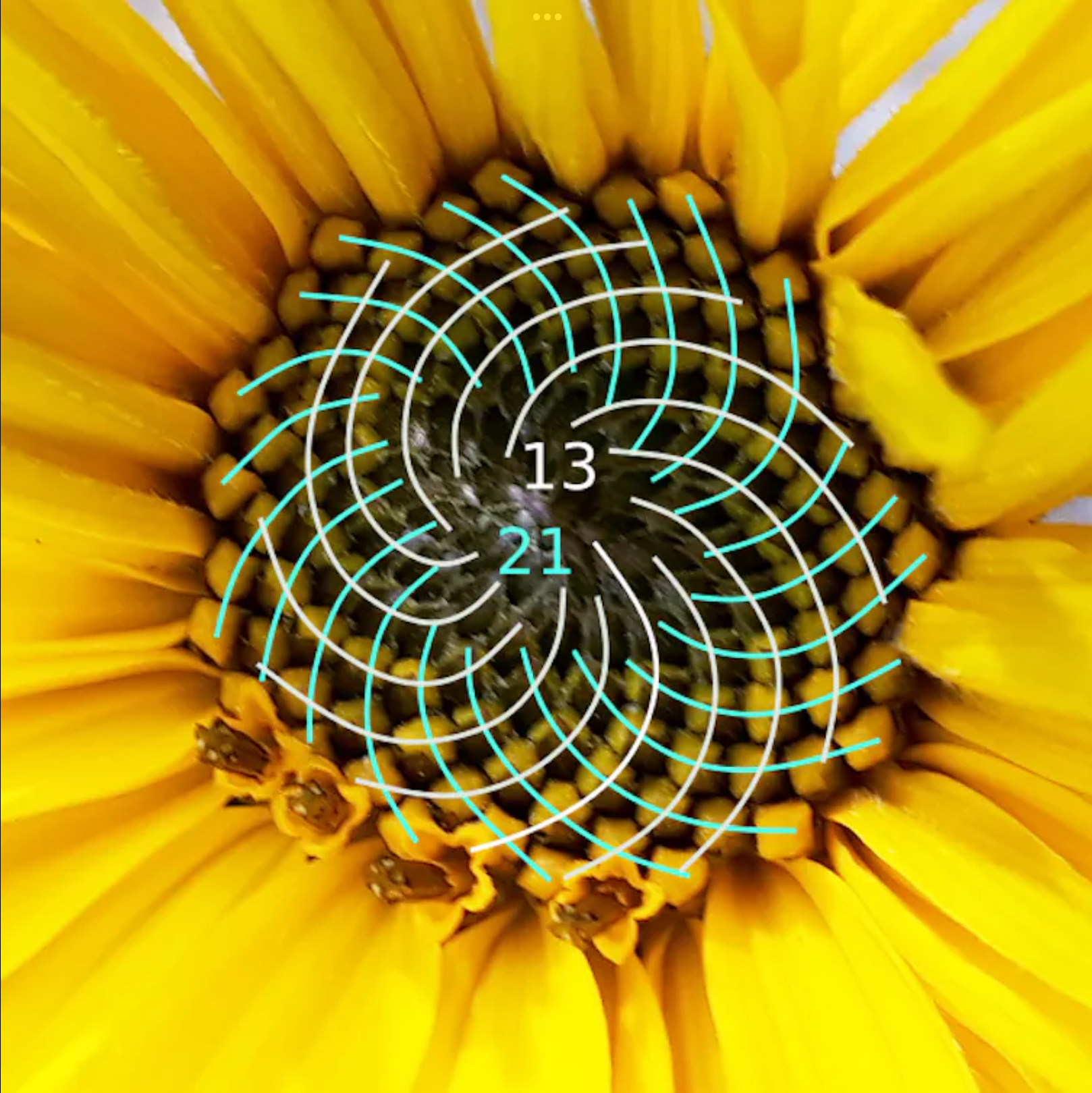 Les spirales
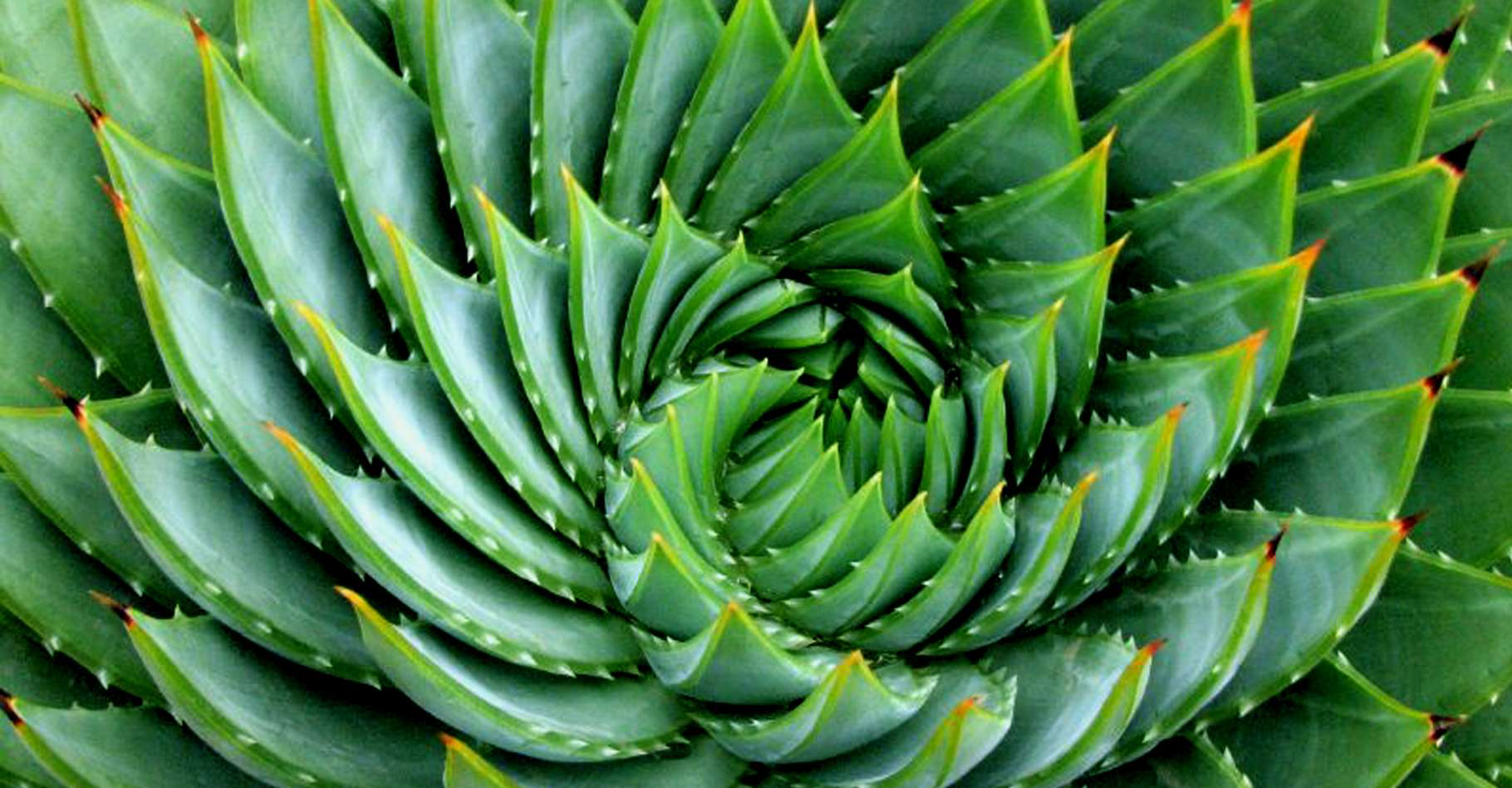 Recommandations:
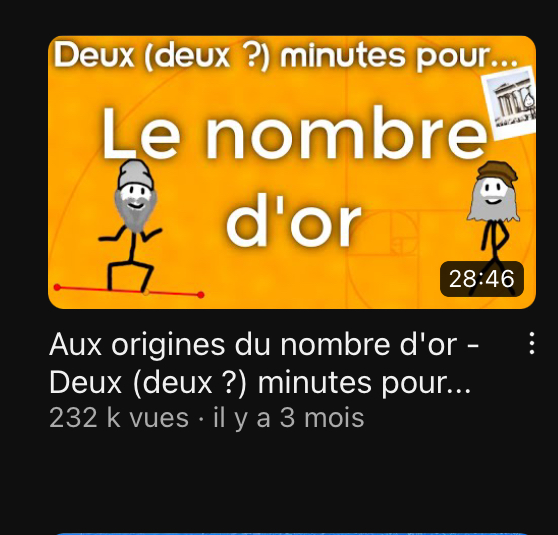 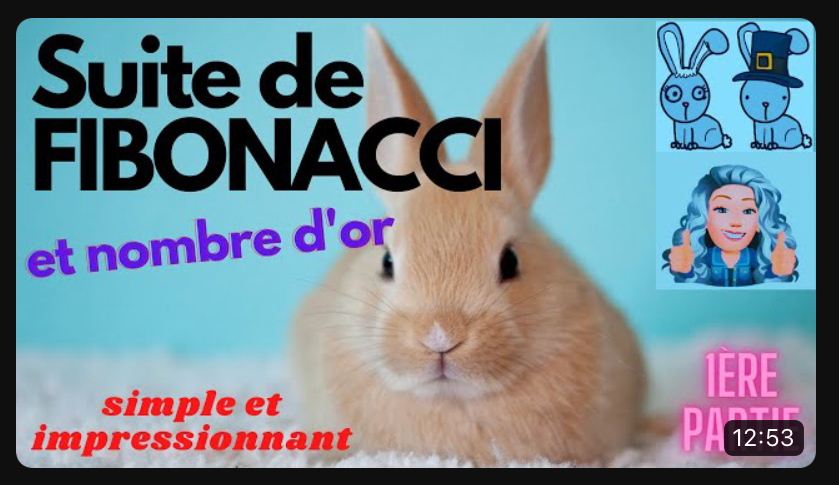 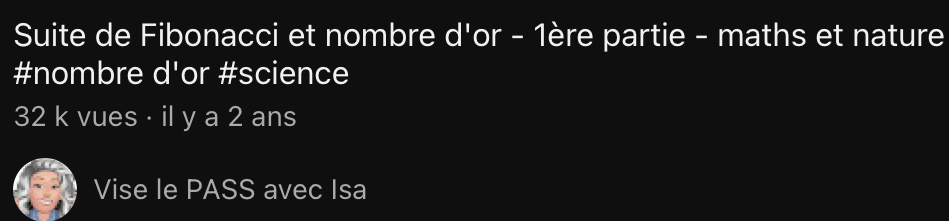 Merci pour votre écoute !